2018 Annual Data Report
Volume 2: End-Stage Renal Disease
Chapter 4:Hospitalizations, Readmissions, Emergency Department Visits, and Observation Stays
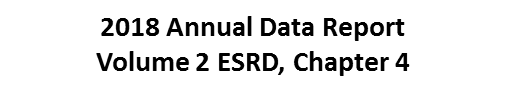 vol 2 Figure 4.1 Adjusted hospitalization rates for ESRD patients, by treatment modality, 2007-2016
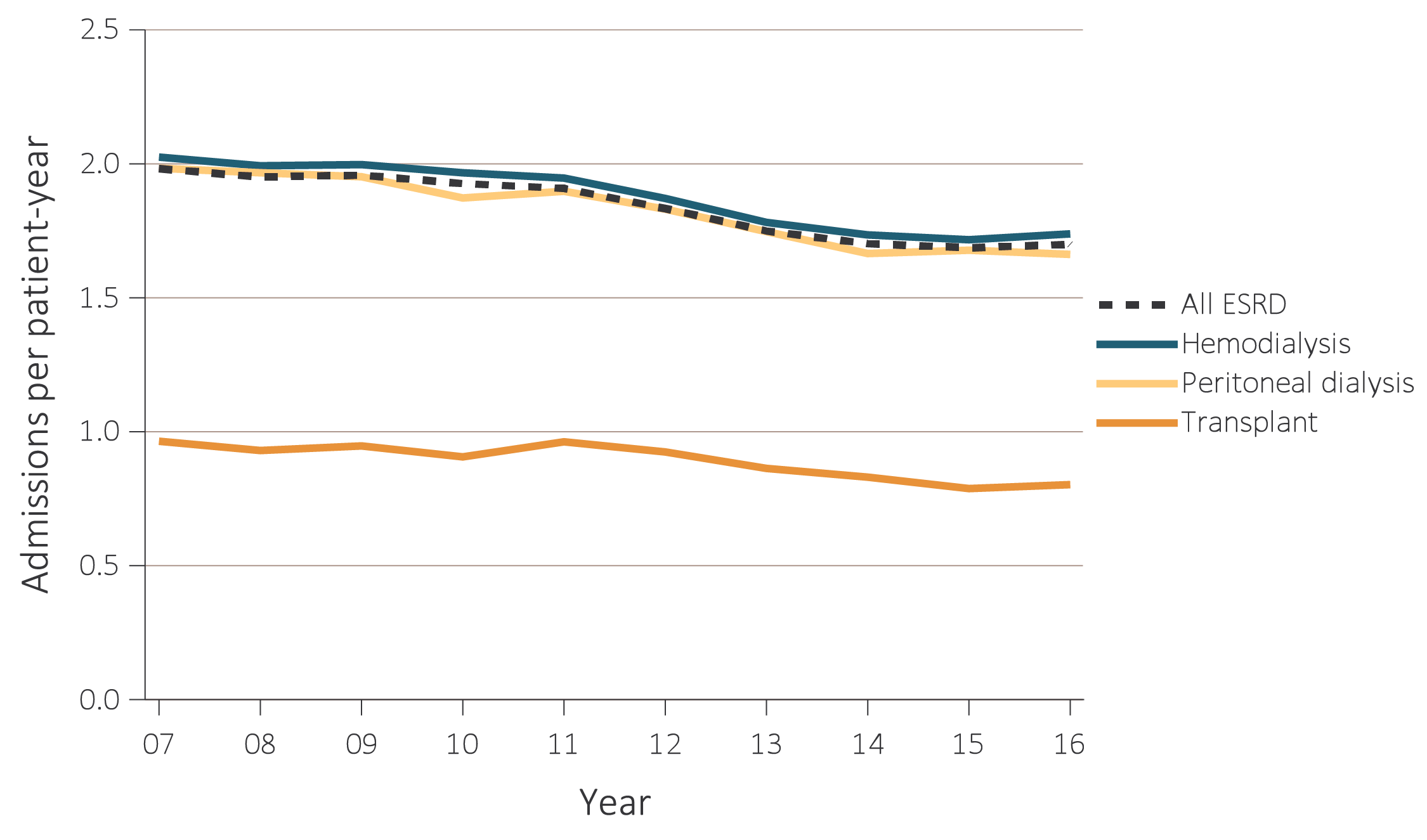 Data Source: Special analyses, USRDS ESRD Database. Period prevalent ESRD patients; adjusted for age, sex, race, ethnicity, primary cause of kidney failure, and vintage; standard population: ESRD patients, 2011. Abbreviation: ESRD, end-stage renal disease.
2018 Annual Data Report  Volume 2 ESRD, Chapter 4
2
vol 2 Figure 4.2 Adjusted all-cause & cause-specific hospitalization rates for ESRD patients, by treatment modality, 2007-2016
(a) All ESRD
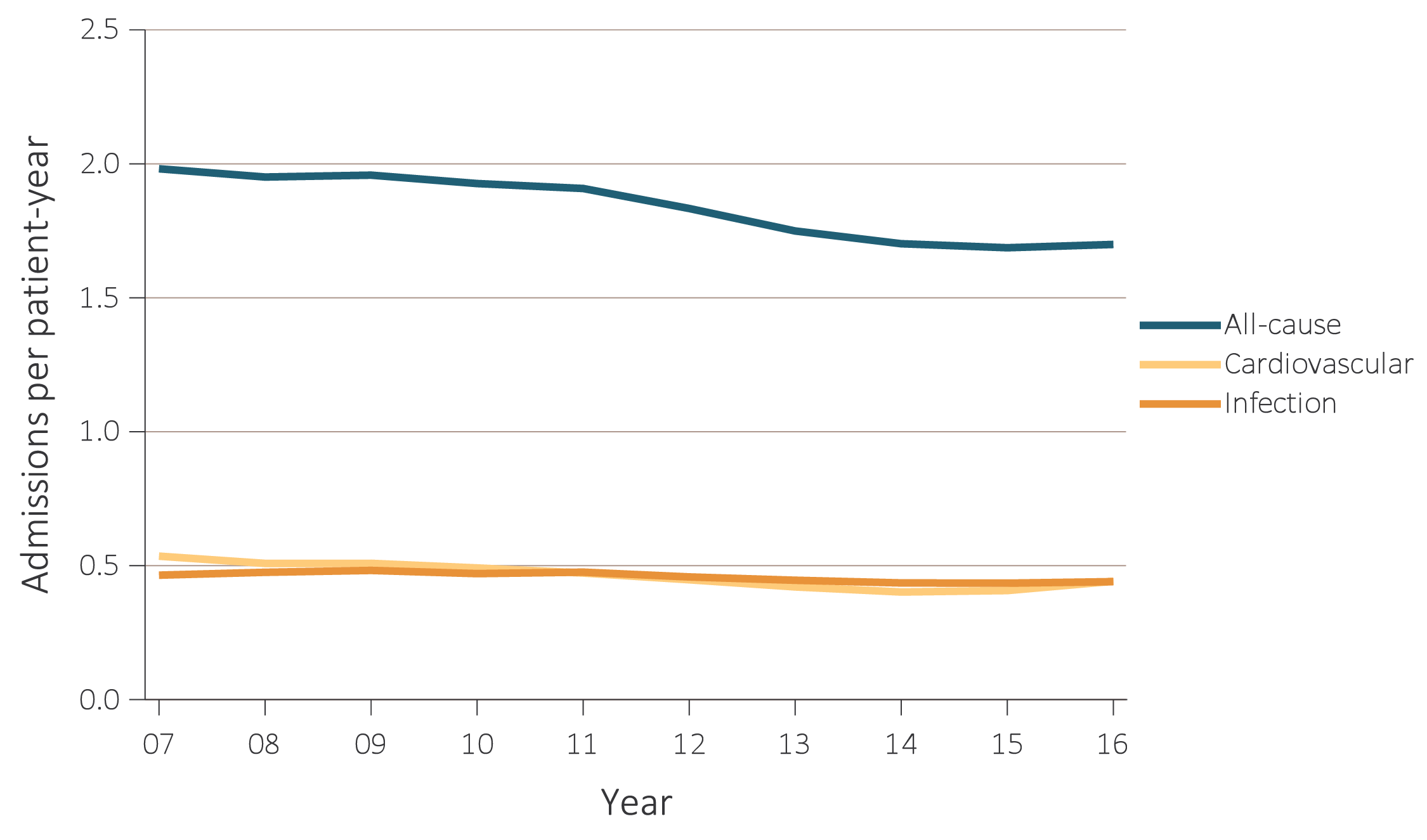 Data Source: Special analyses, USRDS ESRD Database. Period prevalent ESRD patients; adjusted for age, sex, race, ethnicity, primary cause of kidney failure, and vintage; standard population: ESRD patients, 2011. Abbreviation: ESRD, end-stage renal disease.
2018 Annual Data Report  Volume 2 ESRD, Chapter 4
3
vol 2 Figure 4.2 Adjusted all-cause & cause-specific hospitalization rates for ESRD patients, by treatment modality, 2007-2016
(b) Hemodialysis
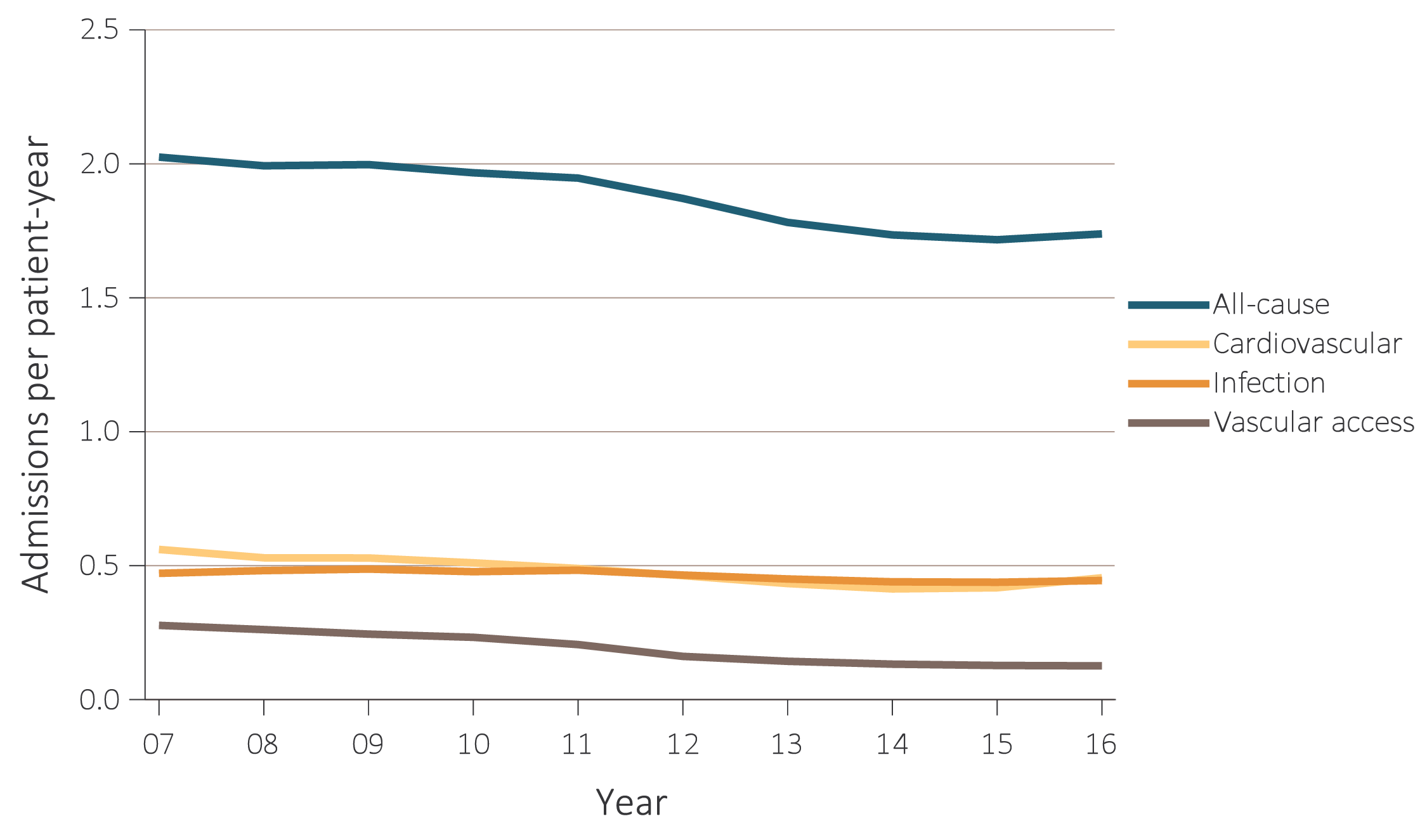 Data Source: Special analyses, USRDS ESRD Database. Period prevalent ESRD patients; adjusted for age, sex, race, ethnicity, primary cause of kidney failure, and vintage; standard population: ESRD patients, 2011. Abbreviation: ESRD, end-stage renal disease.
2018 Annual Data Report  Volume 2 ESRD, Chapter 4
4
vol 2 Figure 4.2 Adjusted all-cause & cause-specific hospitalization rates for ESRD patients, by treatment modality, 2007-2016
(c) Peritoneal dialysis
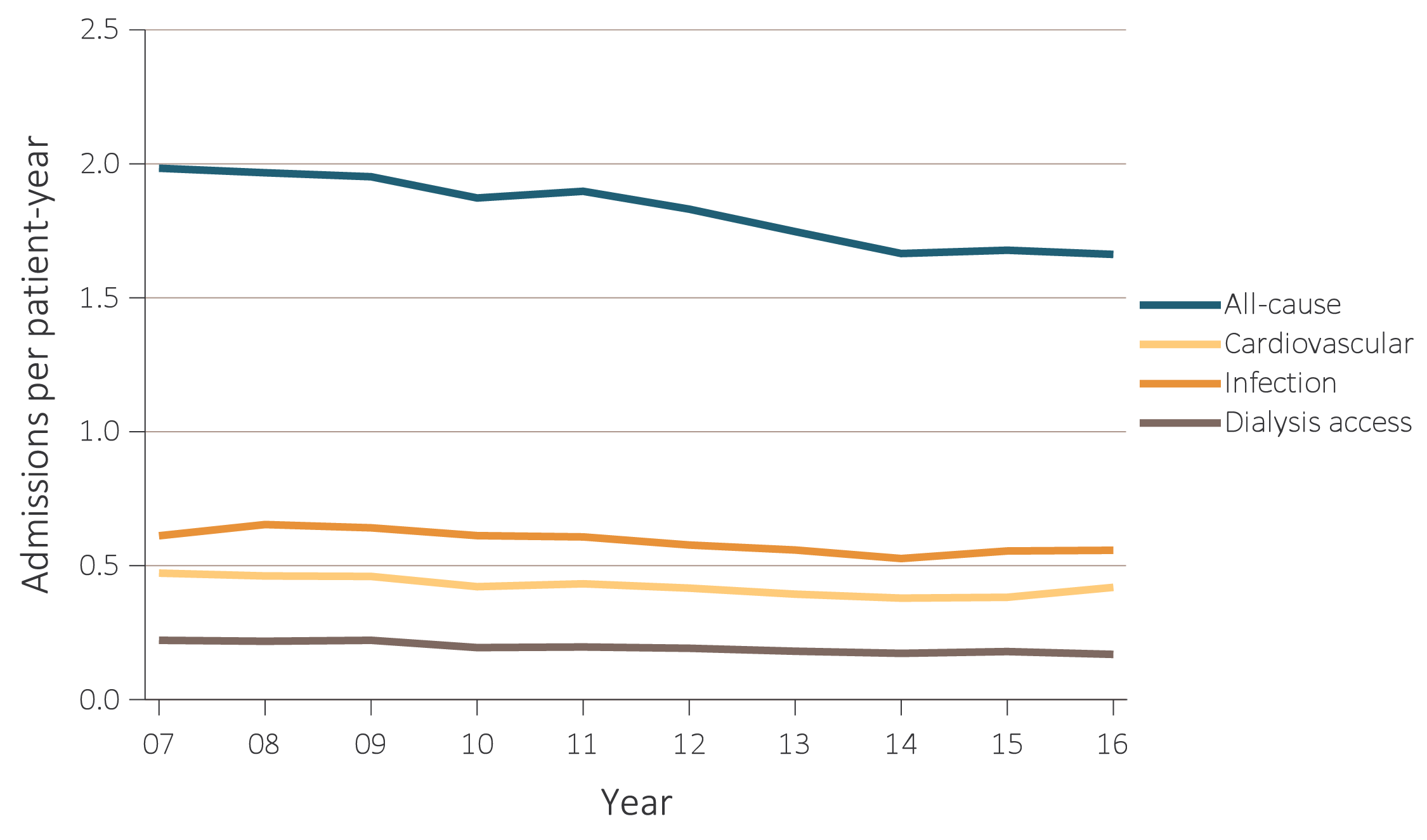 Data Source: Special analyses, USRDS ESRD Database. Period prevalent ESRD patients; adjusted for age, sex, race, ethnicity, primary cause of kidney failure, and vintage; standard population: ESRD patients, 2011. Abbreviation: ESRD, end-stage renal disease.
2018 Annual Data Report  Volume 2 ESRD, Chapter 4
5
vol 2 Figure 4.2 Adjusted all-cause & cause-specific hospitalization rates for ESRD patients, by treatment modality, 2007-2016
(d) Transplant
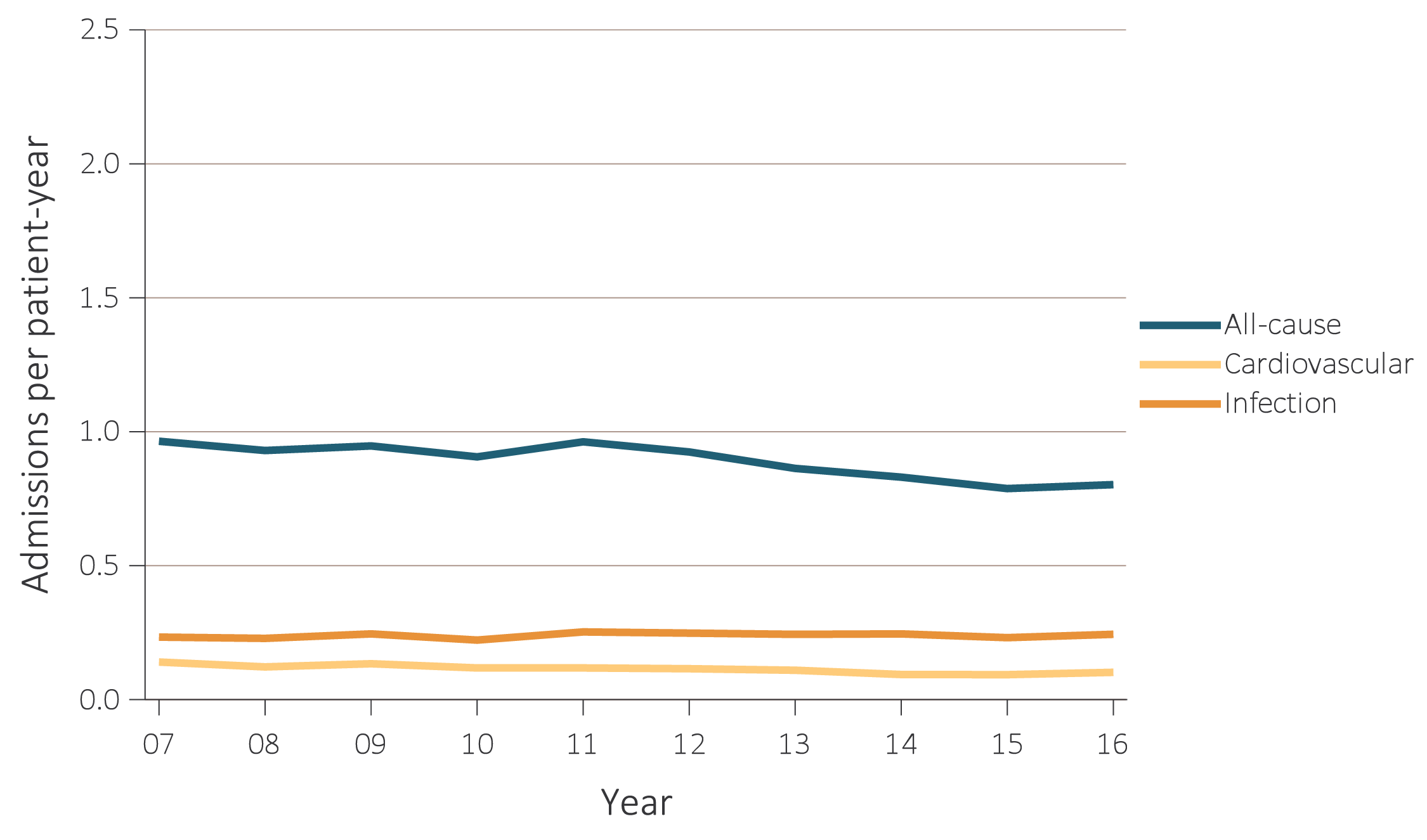 Data Source: Special analyses, USRDS ESRD Database. Period prevalent ESRD patients; adjusted for age, sex, race, ethnicity, primary cause of kidney failure, and vintage; standard population: ESRD patients, 2011. Abbreviation: ESRD, end-stage renal disease.
2018 Annual Data Report  Volume 2 ESRD, Chapter 4
6
vol 2 Table 4.1 Adjusted rates of all-cause & cause-specific hospitalization per patient-year for adult hemodialysis patients, 2007-2016
Data Source: Special analyses, USRDS ESRD Database. Period prevalent hemodialysis patients aged 22 & older; adjusted for age, sex, race, ethnicity, primary cause of kidney failure, and vintage; standard population: ESRD patients, 2011. See Vol. 2, ESRD Analytical Methods for principal ICD-9-CM and ICD-10-CM diagnosis codes included in each cause of hospitalization category. Abbreviation: ESRD, end-stage renal disease.
2018 Annual Data Report  Volume 2 ESRD, Chapter 4
7
vol 2 Figure 4.3 Adjusted all-cause hospitalization rates by treatment modality and number of years after start of dialysis, for cohorts of incident patients in 2005, 2008, 2011, and 2014
(a) Hemodialysis patients
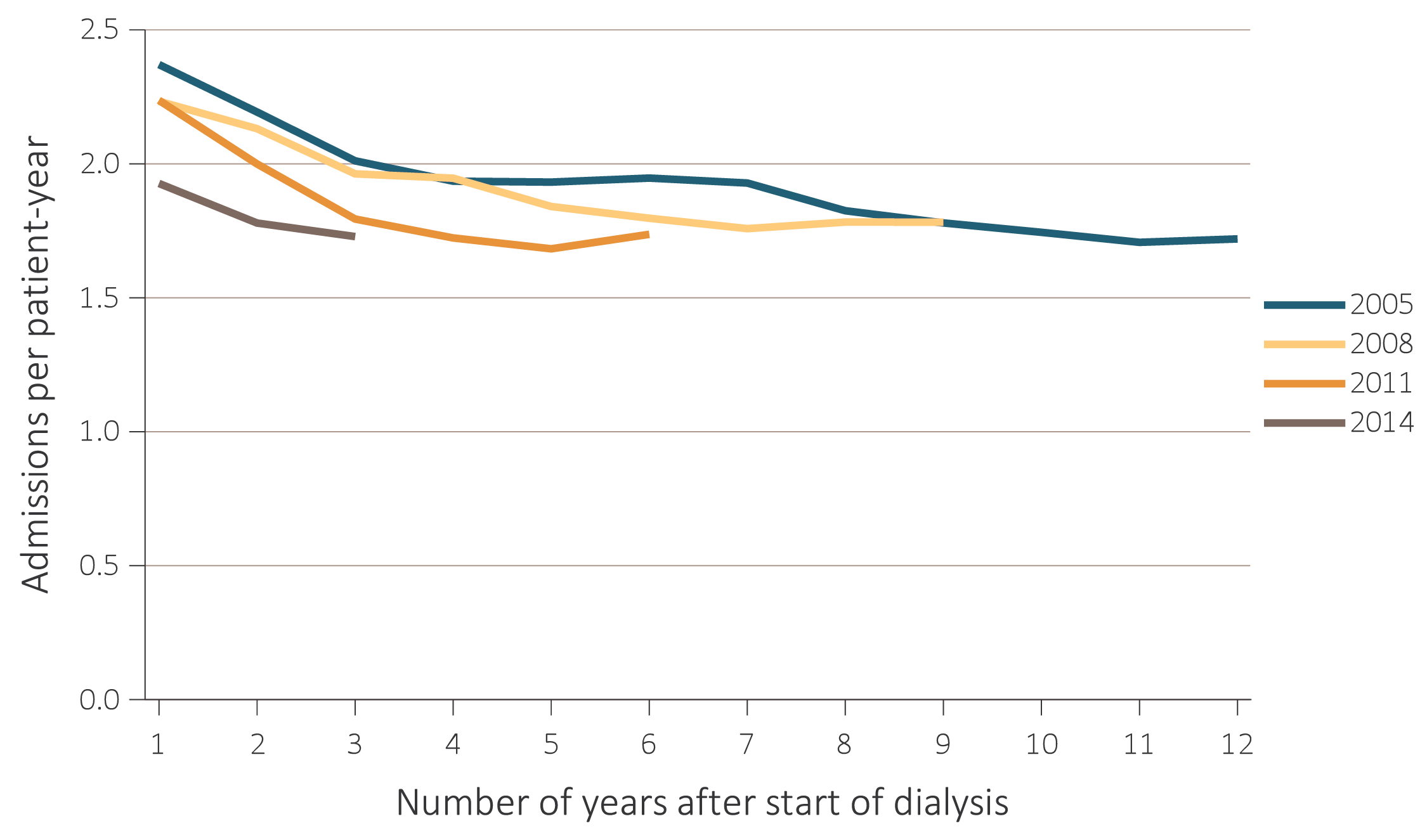 Data Source: Special analyses, USRDS ESRD Database. Period prevalent ESRD patients, adjusted for age, sex, race, ethnicity, primary cause of kidney failure; standard population: ESRD patients, 2011. Abbreviation: ESRD, end-stage renal disease.
2018 Annual Data Report  Volume 2 ESRD, Chapter 4
8
vol 2 Figure 4.3 Adjusted all-cause hospitalization rates by treatment modality and number of years after start of dialysis, for cohorts of incident patients in 2005, 2008, 2011, and 2014
(b) Peritoneal dialysis patients
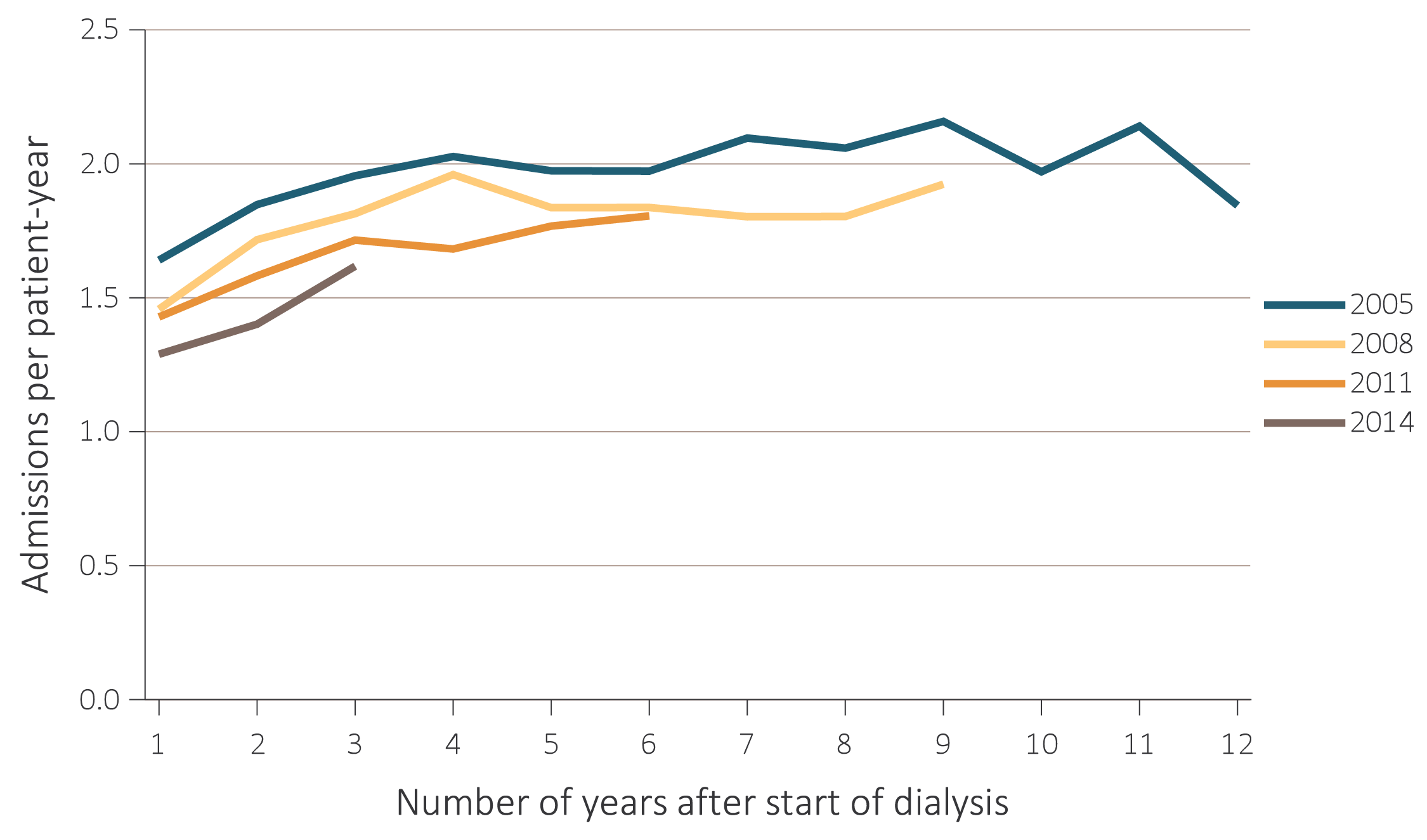 Data Source: Special analyses, USRDS ESRD Database. Period prevalent ESRD patients, adjusted for age, sex, race, ethnicity, primary cause of kidney failure; standard population: ESRD patients, 2011. Abbreviation: ESRD, end-stage renal disease.
2018 Annual Data Report  Volume 2 ESRD, Chapter 4
9
vol 2 Figure 4.4 Map of the hospitalization rates of ESRD, by Health Service Area, in the U.S. population, 2013-2016
(a) Unadjusted
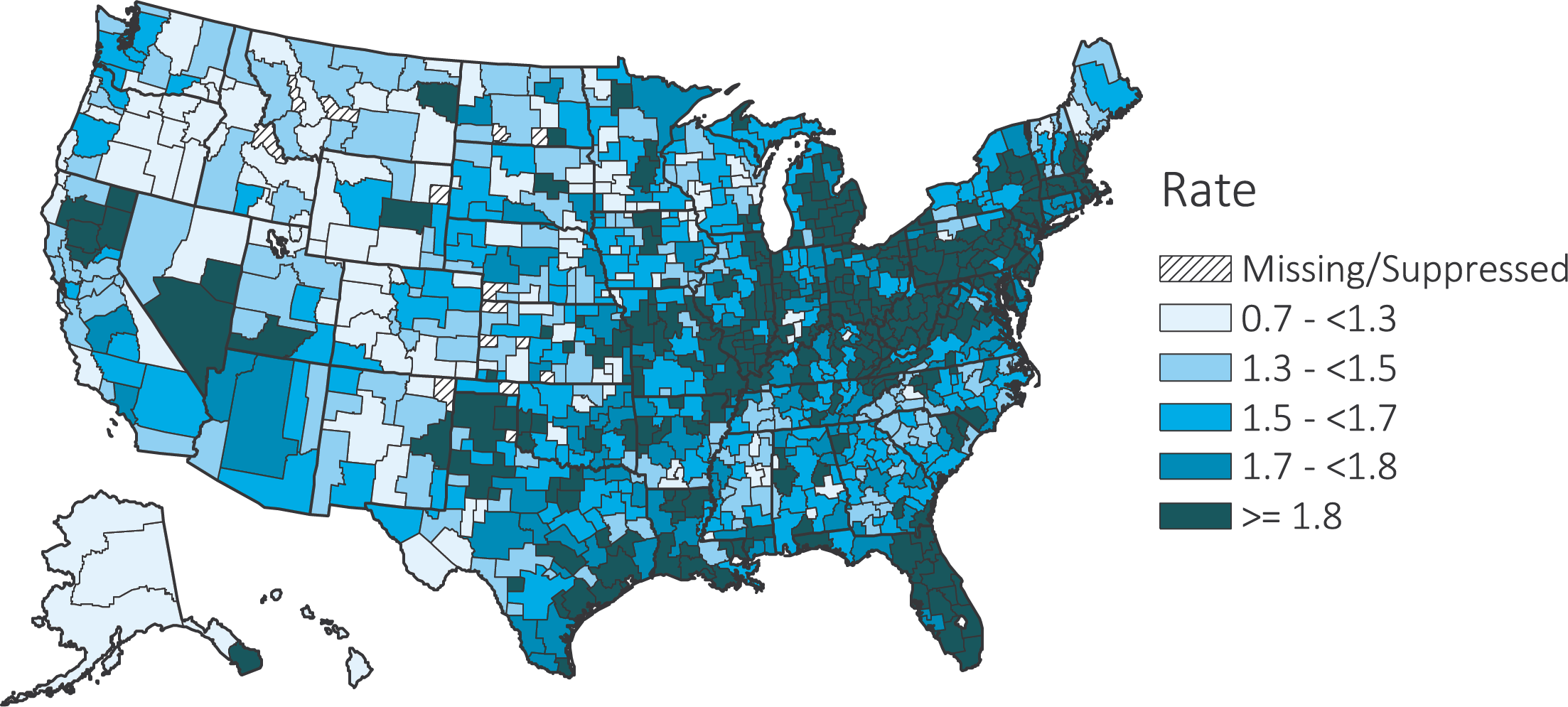 Data Source: Special analyses, USRDS ESRD Database. Period prevalent ESRD patients; adjusted for age, sex, race, ethnicity, primary cause of kidney failure, and vintage; standard population: ESRD patients, 2011. Abbreviation: ESRD, end-stage renal disease.
2018 Annual Data Report  Volume 2 ESRD, Chapter 4
10
vol 2 Figure 4.4 Map of the hospitalization rates of ESRD, by Health Service Area, in the U.S. population, 2013-2016
(b) Adjusted
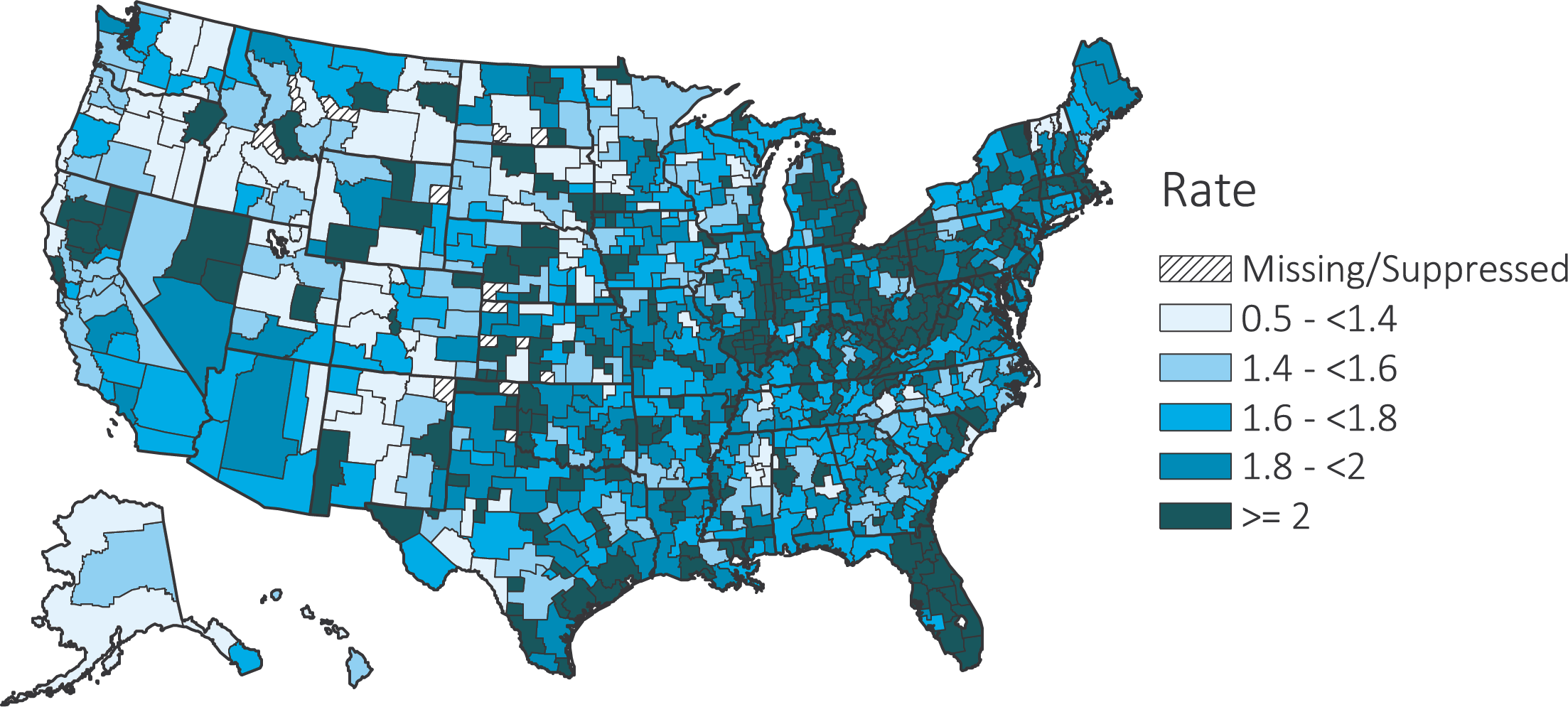 Data Source: Special analyses, USRDS ESRD Database. Period prevalent ESRD patients; adjusted for age, sex, race, ethnicity, primary cause of kidney failure, and vintage; standard population: ESRD patients, 2011. Abbreviation: ESRD, end-stage renal disease.
2018 Annual Data Report  Volume 2 ESRD, Chapter 4
11
vol 2 Figure 4.5 Adjusted hospital days for ESRD patients, by treatment modality, 2007-2016
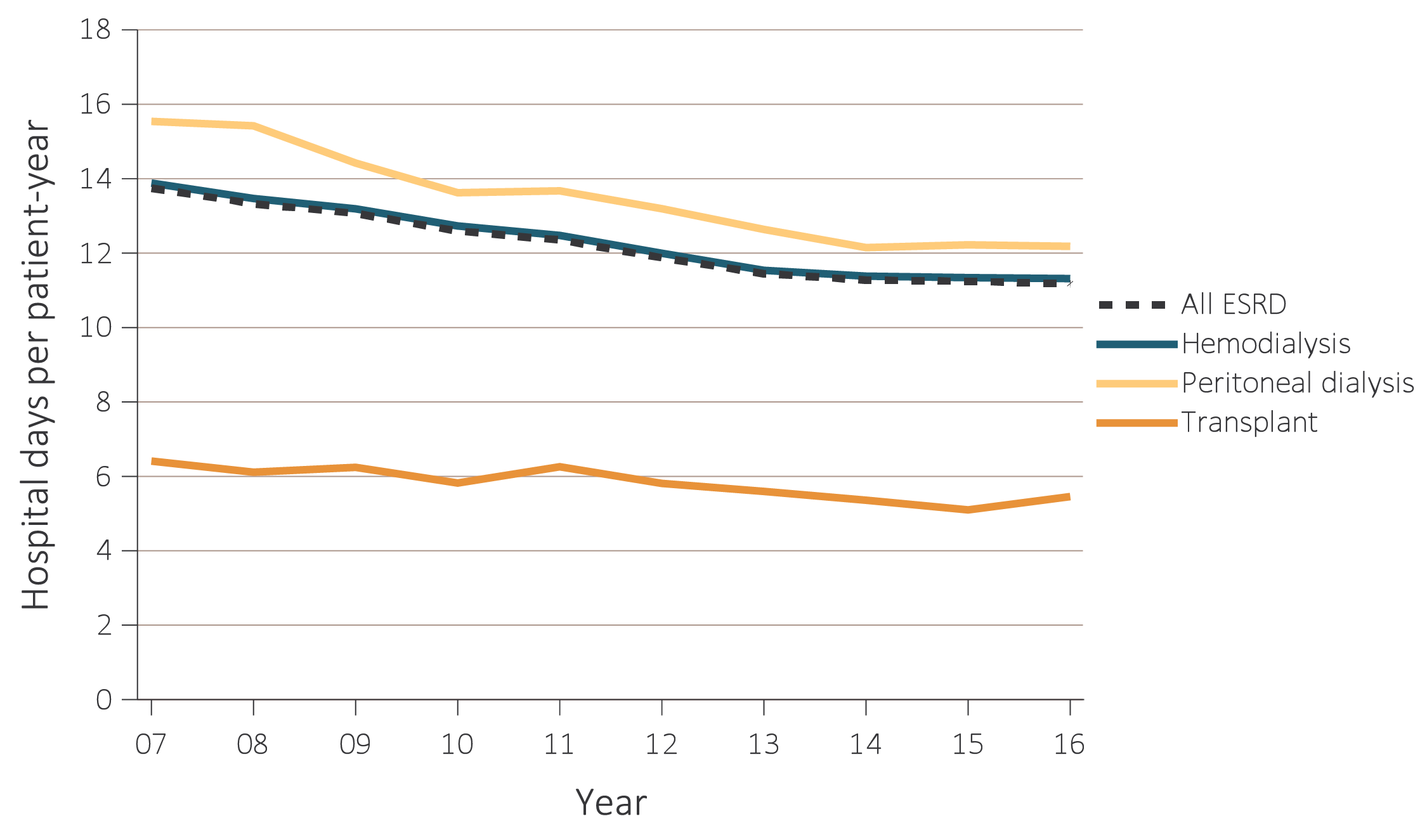 Data Source: Special analyses, USRDS ESRD Database. Period prevalent ESRD patients; adjusted for age, sex, race, ethnicity, primary cause of kidney failure, and vintage; standard population: ESRD patients, 2011. Abbreviation: ESRD, end-stage renal disease.
2018 Annual Data Report  Volume 2 ESRD, Chapter 4
12
vol 2 Figure 4.6 Adjusted hospital days for infection & cardiovascular causes, for ESRD patients by their treatment modality, 2007-2016
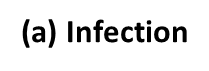 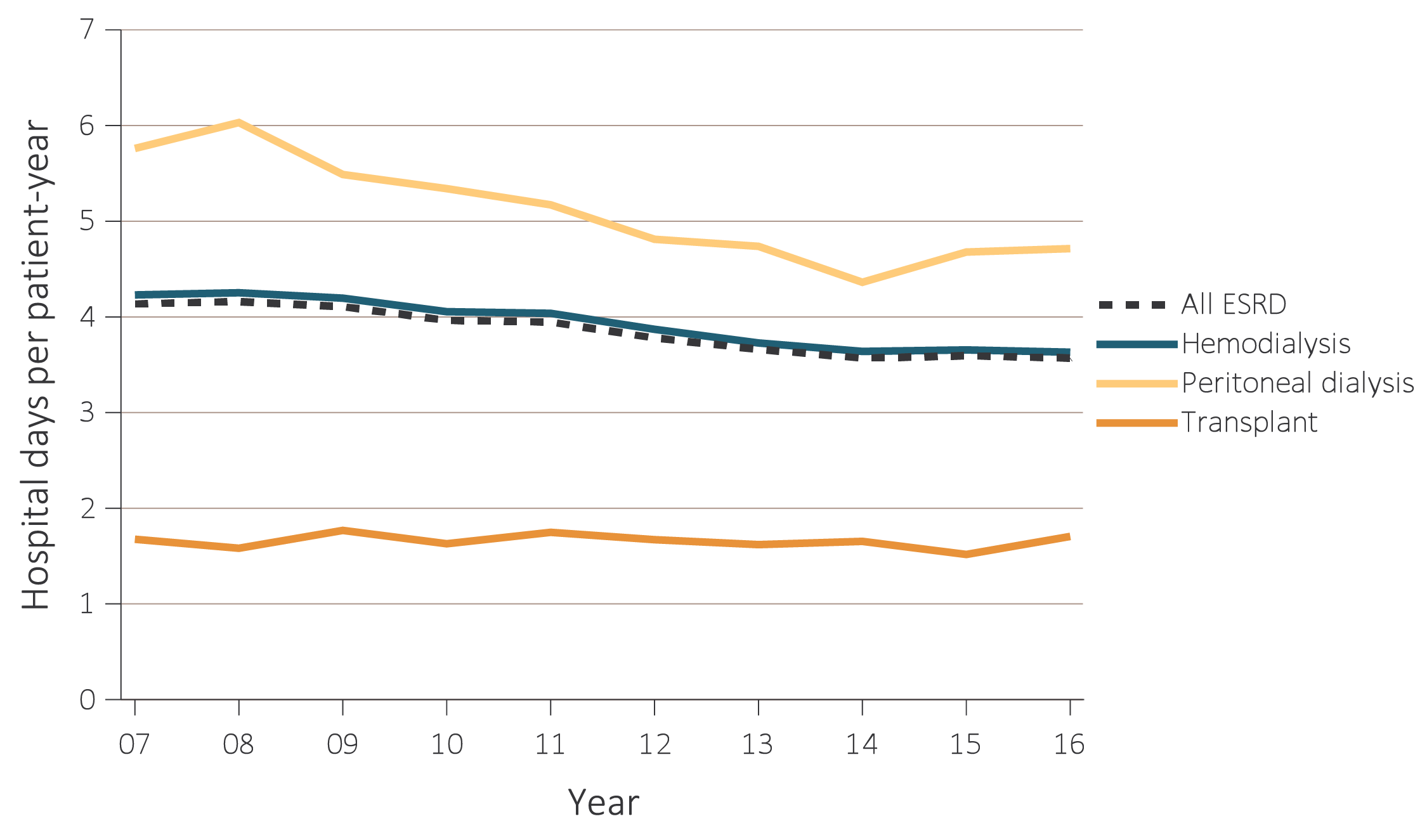 Data Source: Special analyses, USRDS ESRD Database. Period prevalent ESRD patients, adjusted for age, sex, race, ethnicity, primary cause of kidney failure, and vintage; standard population: ESRD patients, 2011. Abbreviation: ESRD, end-stage renal disease.
2018 Annual Data Report  Volume 2 ESRD, Chapter 4
13
vol 2 Figure 4.6 Adjusted hospital days for infection & cardiovascular causes, for ESRD patients by their treatment modality, 2007-2016
(b) Cardiovascular
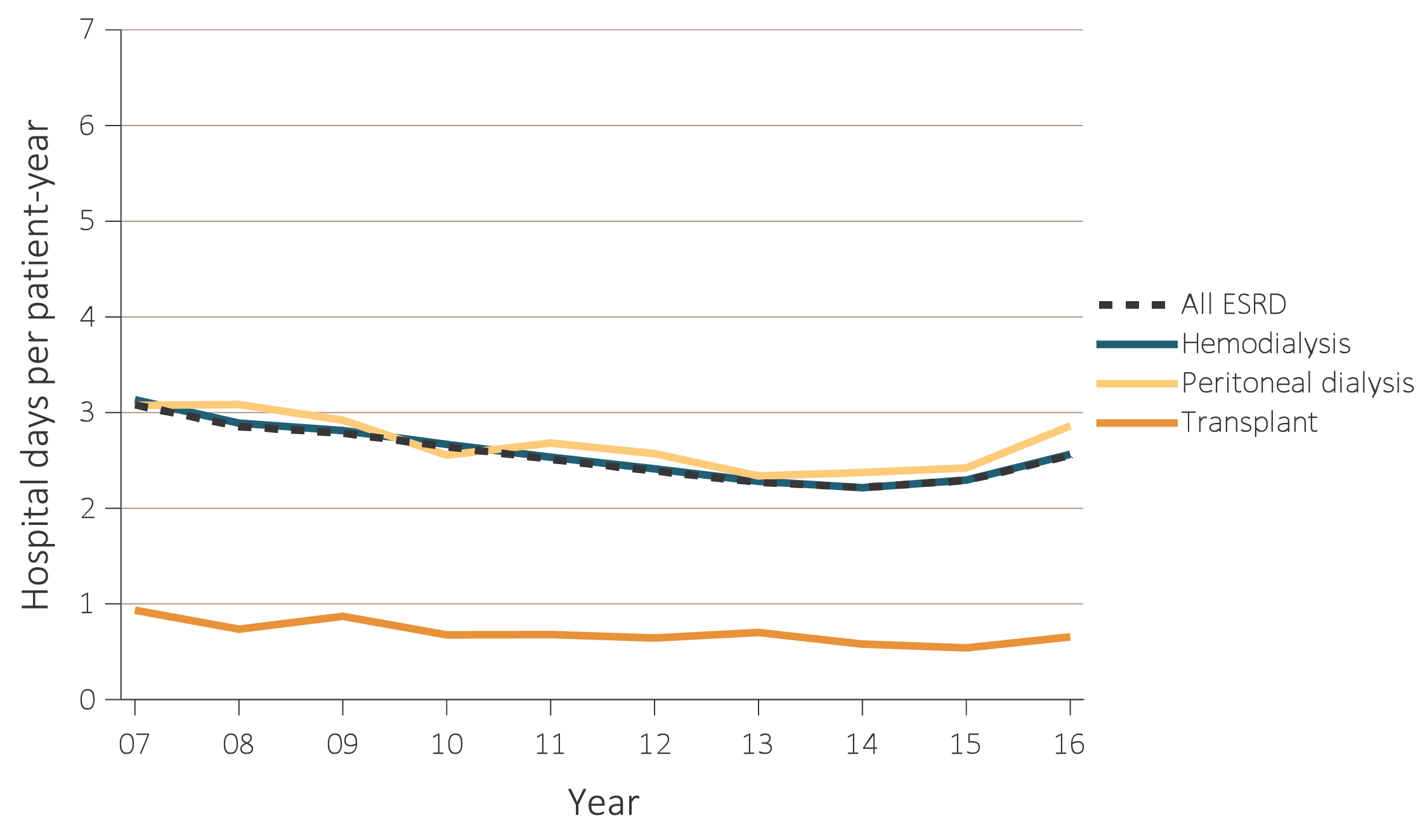 Data Source: Special analyses, USRDS ESRD Database. Period prevalent ESRD patients, adjusted for age, sex, race, ethnicity, primary cause of kidney failure, and vintage; standard population: ESRD patients, 2011. Abbreviation: ESRD, end-stage renal disease.
2018 Annual Data Report  Volume 2 ESRD, Chapter 4
14
vol 2 Figure 4.7 Proportion of patients aged 66 & older discharged alive from the hospital who were either readmitted or died within 30 days of discharge, by kidney disease status, 2016
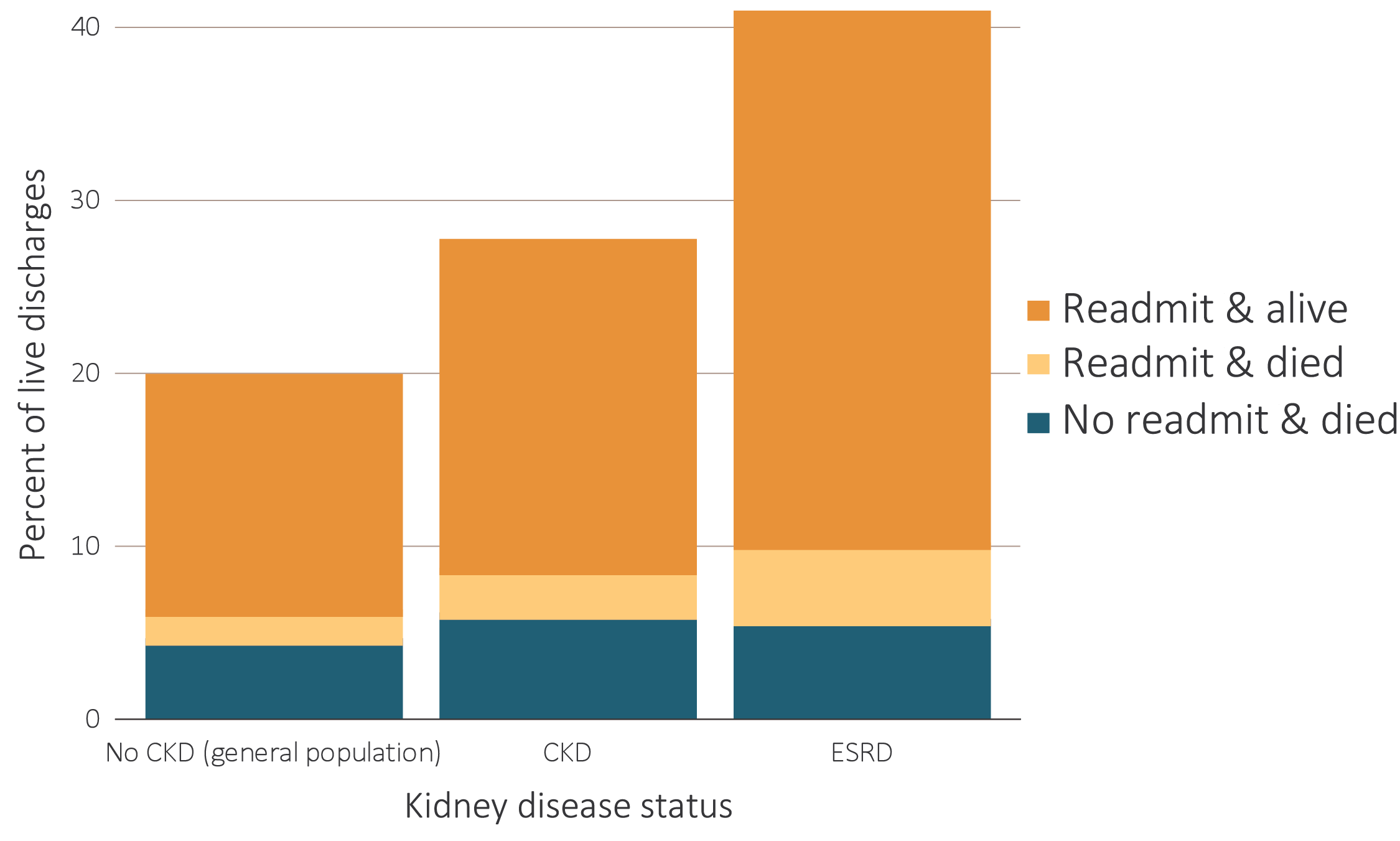 Data Source: Special analyses, USRDS ESRD Database and Medicare 5% sample. January 1, 2016 point prevalent Medicare patients aged 66 & older on December 31, 2016. For general Medicare: January 1, 2016 point prevalent, Medicare patients aged 66 & older, discharged alive from an all-cause index hospitalization between January 1, 2016, and December 1, 2016, unadjusted. CKD determined using claims for 2016. Abbreviations: CKD, chronic kidney disease; ESRD, end-stage renal disease; readmit, readmission.
2018 Annual Data Report  Volume 2 ESRD, Chapter 4
15
vol 2 Figure 4.8 Proportion of ESRD patients readmitted within 30 days, by treatment modality, 2007-2016
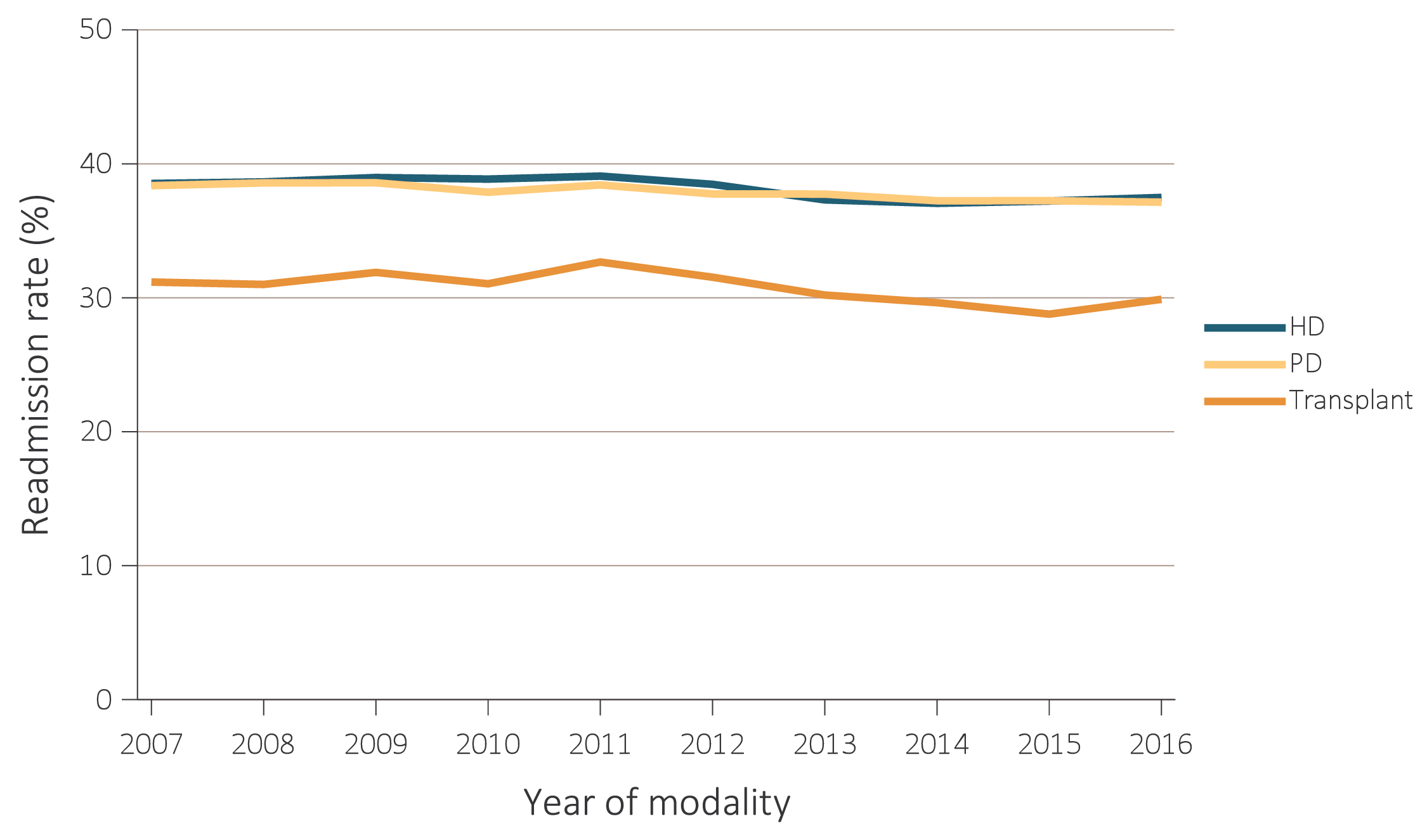 Data Source: Special analyses, USRDS ESRD Database. Abbreviations: ESRD, end-stage renal disease; HD, hemodialysis; PD, peritoneal dialysis.
2018 Annual Data Report  Volume 2 ESRD, Chapter 4
16
vol 2 Figure 4.9 Proportion of hemodialysis patients discharged alive from the hospital who either were readmitted or died within 30 days of discharge, by demographic characteristics, 2016
(a) By age
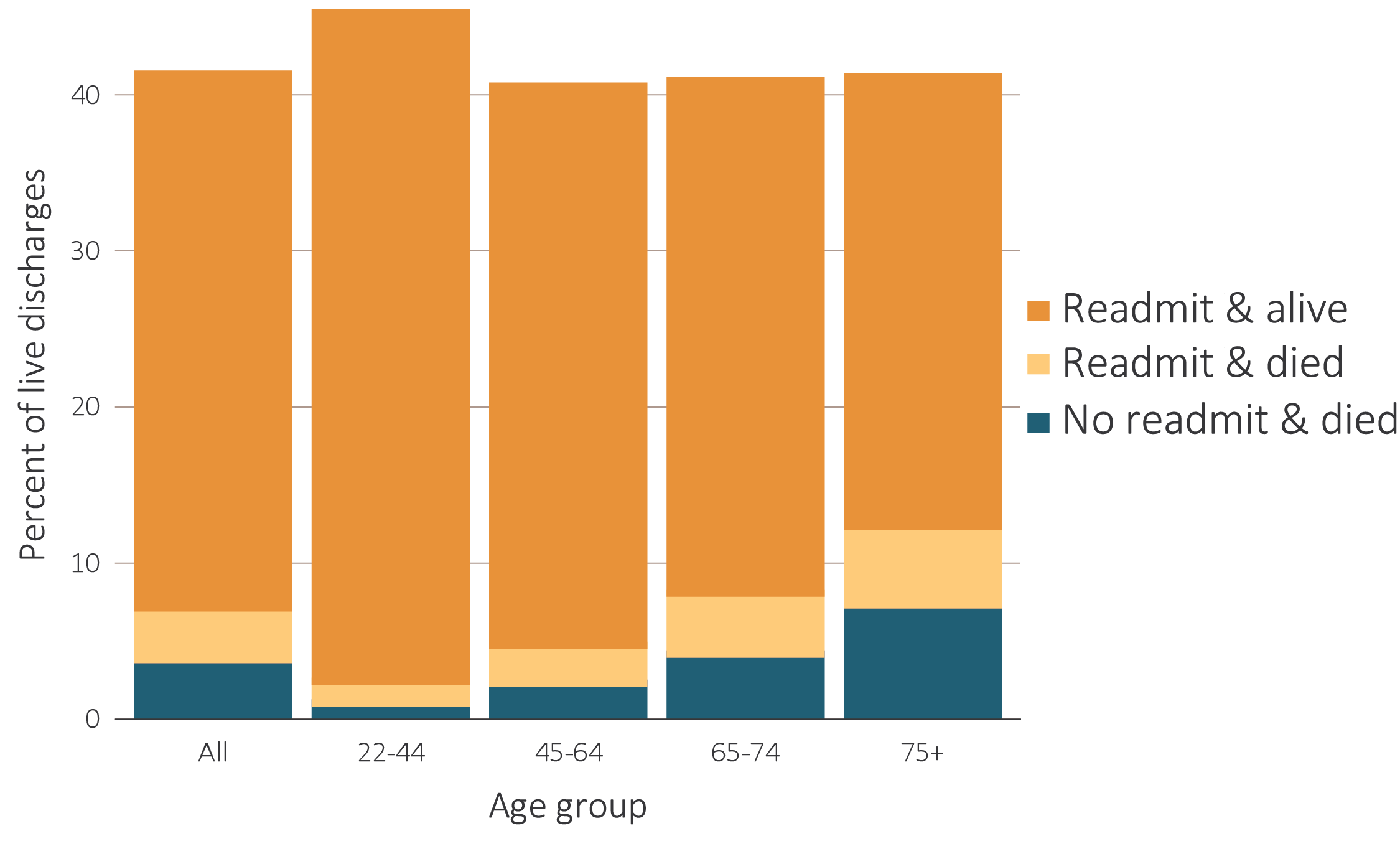 Data Source: Special analyses, USRDS ESRD Database. Period prevalent hemodialysis patients, all ages, 2016, unadjusted. Patients less than age 22 are not represented as a group due to insufficient sample size. Includes live hospital discharges from January 1 to December 1, 2016. Cause-specific hospitalizations are defined by principal ICD-10-CM codes. See Vol. 2, ESRD Analytical Methods for principal ICD-10-CM diagnosis codes included in each cause of hospitalization category. Af Am, African American; AI, American Indian; AN, Alaska Native; NH, Native Hawaiian; NH Black/Af Am, Non-Hispanic Black/African American; NH White, Non-Hispanic White; Other, other, multiracial, or unidentified race; PI, Pacific Islander; readmit, readmission.
2018 Annual Data Report  Volume 2 ESRD, Chapter 4
17
vol 2 Figure 4.9 Proportion of hemodialysis patients discharged alive from the hospital who either were readmitted or died within 30 days of discharge, by demographic characteristics, 2016
(b) By race/ethnicity
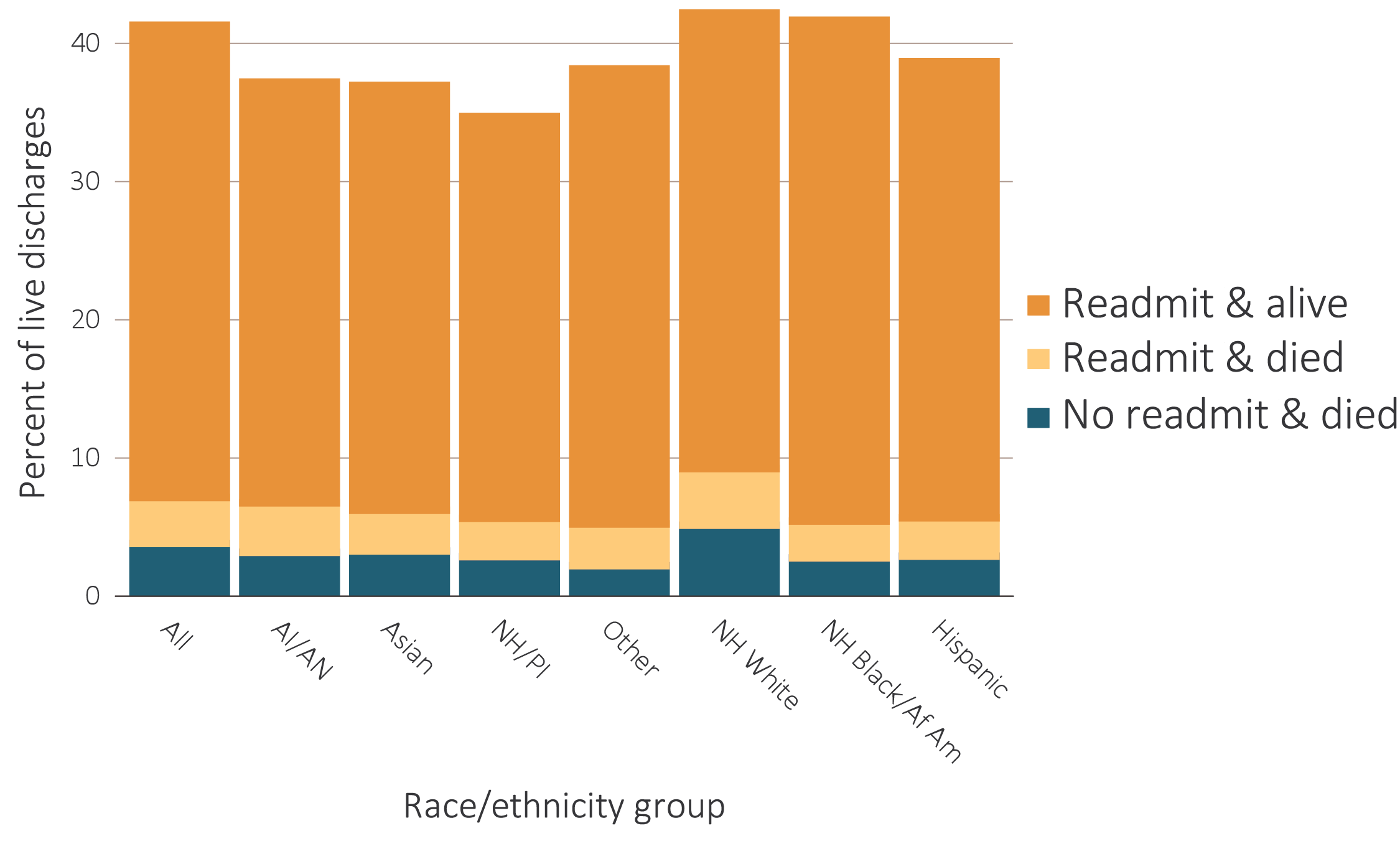 Data Source: Special analyses, USRDS ESRD Database. Period prevalent hemodialysis patients, all ages, 2016, unadjusted. Patients less than age 22 are not represented as a group due to insufficient sample size. Includes live hospital discharges from January 1 to December 1, 2016. Cause-specific hospitalizations are defined by principal ICD-10-CM codes. See Vol. 2, ESRD Analytical Methods for principal ICD-10-CM diagnosis codes included in each cause of hospitalization category. Af Am, African American; AI, American Indian; AN, Alaska Native; NH, Native Hawaiian; NH Black/Af Am, Non-Hispanic Black/African American; NH White, Non-Hispanic White; Other, other, multiracial, or unidentified race; PI, Pacific Islander; readmit, readmission.
2018 Annual Data Report  Volume 2 ESRD, Chapter 4
18
vol 2 Figure 4.10 Proportion of hemodialysis patients discharged alive that either were readmitted or died within 30 days of discharge, by cause of index hospitalization, 2016
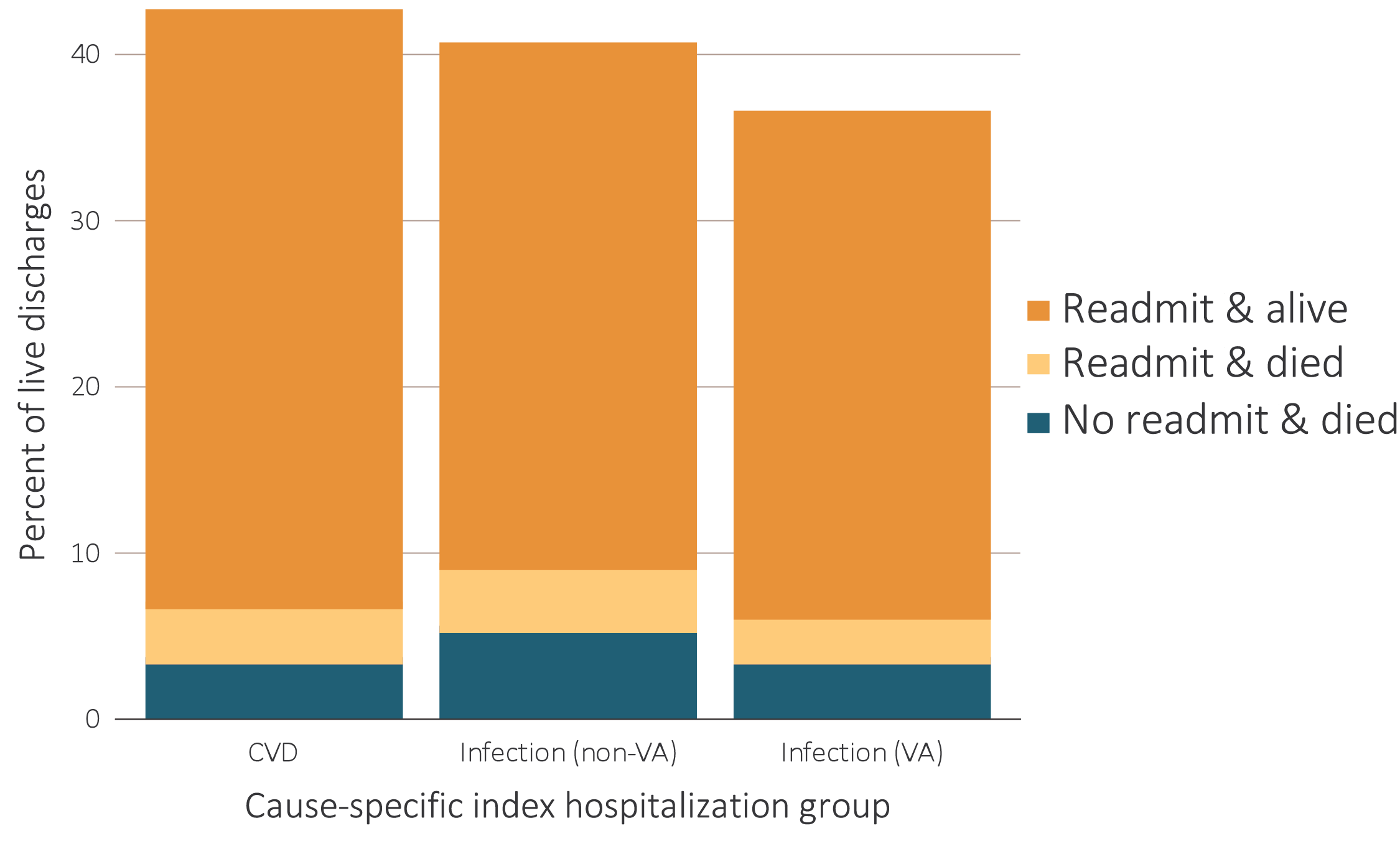 Data Source: Special analyses, USRDS ESRD Database. Period prevalent hemodialysis patients, all ages, 2016, unadjusted. Includes live hospital discharges from January 1 to December 1, 2016. Cause-specific hospitalizations are defined by principal ICD-10-CM codes. See Vol. 2, ESRD Analytical Methods for principal ICD-10-CM diagnosis codes included in each cause of hospitalization category. Abbreviations:  CVD, cardiovascular disease; readmit, readmission; VA, vascular access.
2018 Annual Data Report  Volume 2 ESRD, Chapter 4
19
vol 2 Figure 4.11 Proportion of hemodialysis patients with cause-specific readmissions within 30 days of discharge, by cause of index hospitalization, 2016
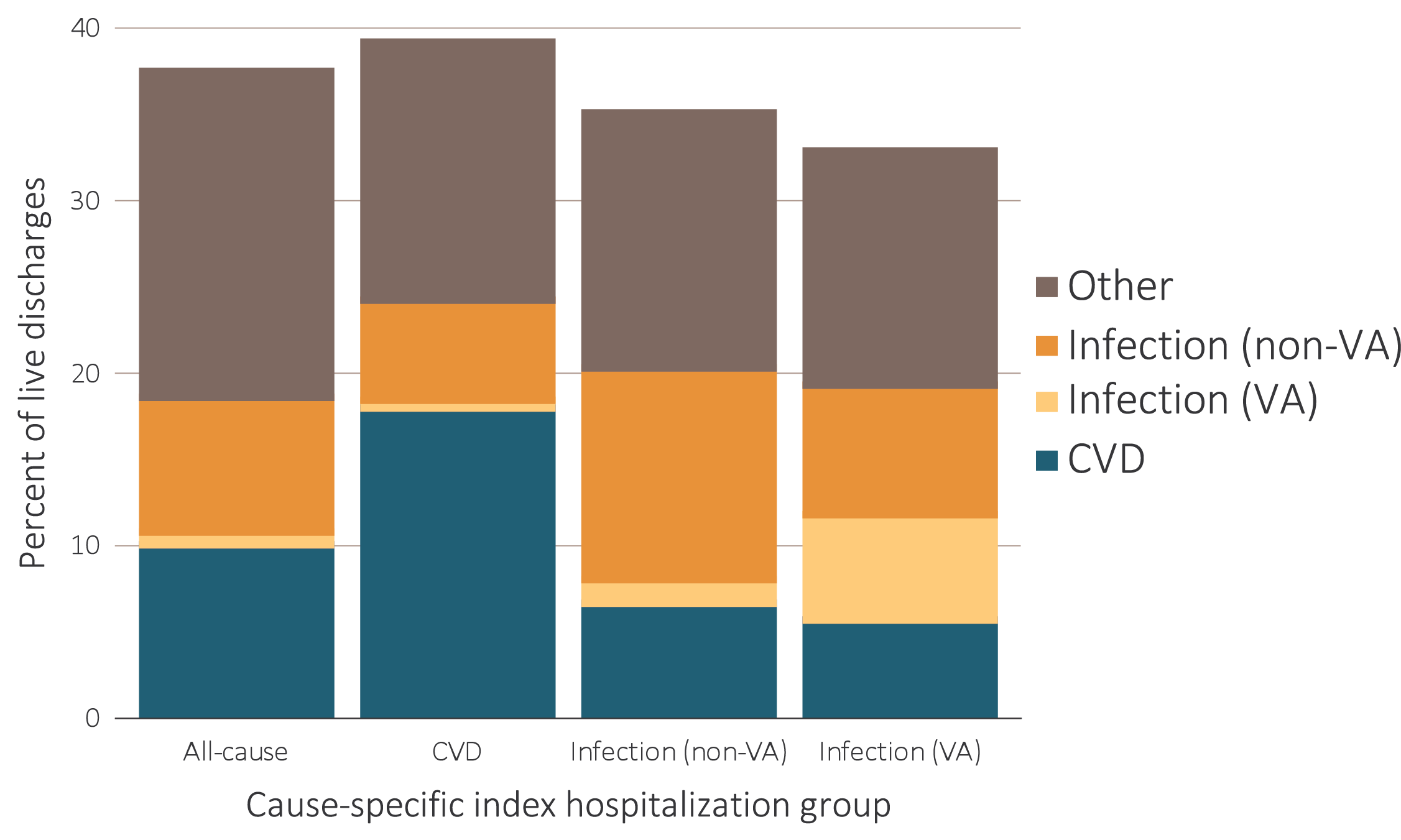 Data Source: Special analyses, USRDS ESRD Database. Period prevalent hemodialysis patients, all ages, 2016, unadjusted. Includes live hospital discharges from January 1 to December 1, 2016. Cause-specific hospitalizations are defined by principal ICD-10-CM codes. See Vol. 2, ESRD Analytical Methods for principal ICD-10-CM diagnosis codes included in each cause of hospitalization category. Abbreviations: CVD, cardiovascular disease; VA, vascular access.
2018 Annual Data Report  Volume 2 ESRD, Chapter 4
20
vol 2 Figure 4.12 Proportion of hemodialysis patients discharged alive who were either readmitted or died within 30 days of discharge for (a) cardiovascular index hospitalization and (b) infection index hospitalization, by age, 2016
(a) Cardiovascular index hospitalization
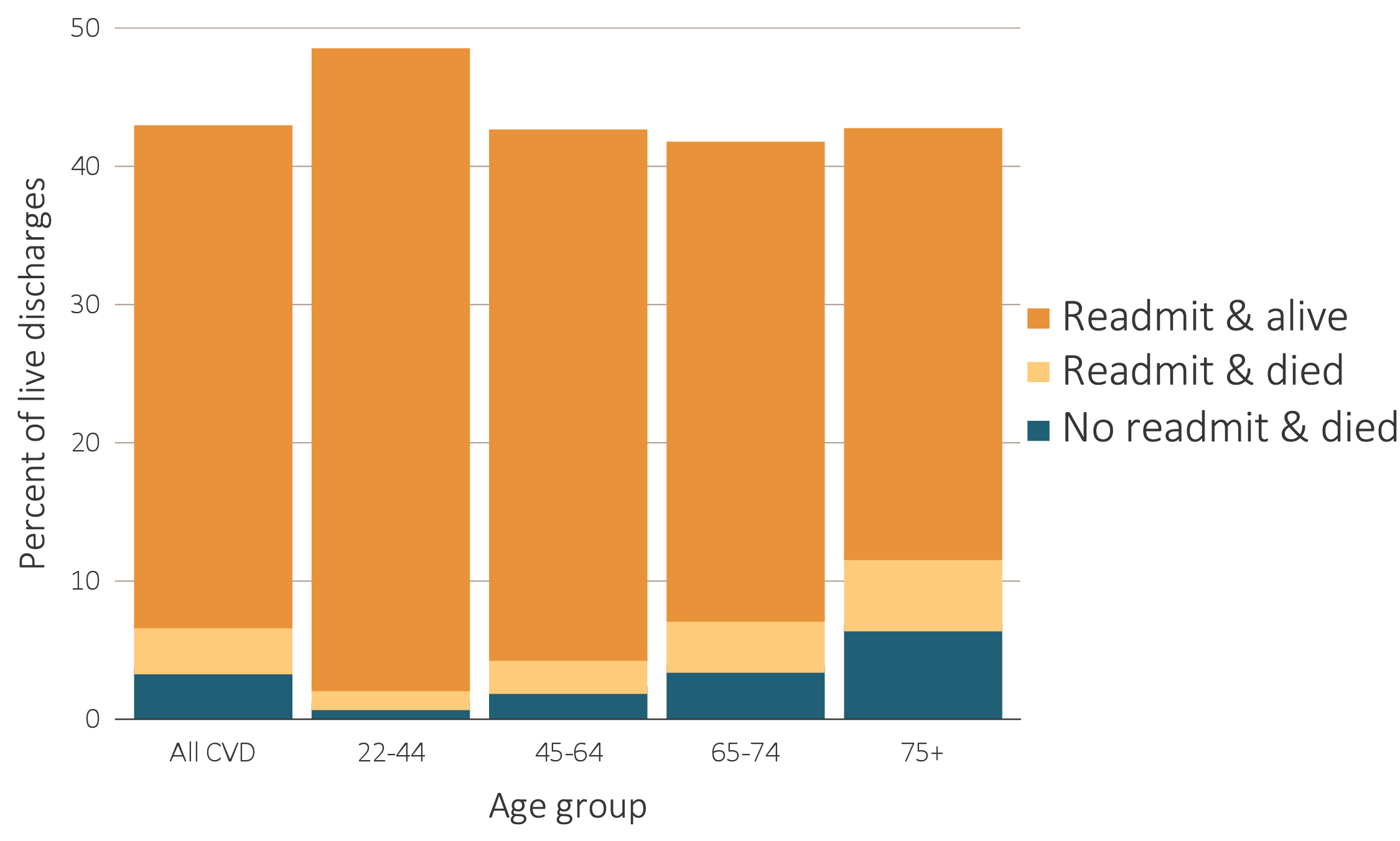 Data Source: Special analyses, USRDS ESRD Database. Period prevalent hemodialysis patients, all ages, 2016, unadjusted. Patients less than age 22 are not represented as a group due to insufficient sample size. Includes live hospital discharges from January 1 to December 1, 2016. Cause-specific hospitalizations are defined by principal ICD-10-CM codes. See Vol. 2, ESRD Analytical Methods for principal ICD-10-CM diagnosis codes included in each cause of hospitalization category. Abbreviation: readmit, readmission.
2018 Annual Data Report  Volume 2 ESRD, Chapter 4
21
vol 2 Figure 4.12 Proportion of hemodialysis patients discharged alive who were either readmitted or died within 30 days of discharge for (a) cardiovascular index hospitalization and (b) infection index hospitalization, by age, 2016
(b) Infection index hospitalization
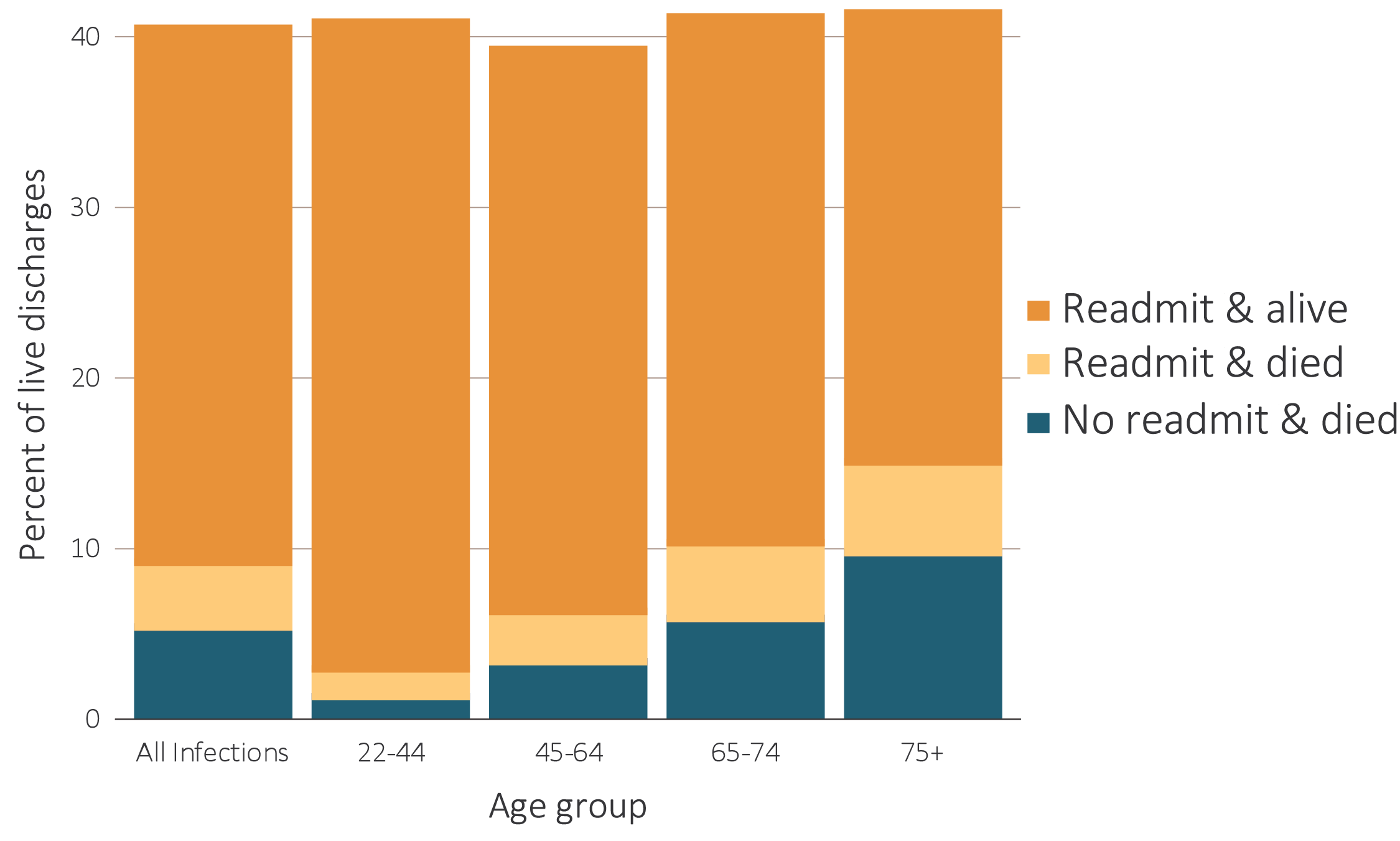 Data Source: Special analyses, USRDS ESRD Database. Period prevalent hemodialysis patients, all ages, 2016, unadjusted. Patients less than age 22 are not represented as a group due to insufficient sample size. Includes live hospital discharges from January 1 to December 1, 2016. Cause-specific hospitalizations are defined by principal ICD-10-CM codes. See Vol. 2, ESRD Analytical Methods for principal ICD-10-CM diagnosis codes included in each cause of hospitalization category. Abbreviation: readmit, readmission.
2018 Annual Data Report  Volume 2 ESRD, Chapter 4
22
vol 2  Figure 4.13 Proportion of hemodialysis patients discharged alive who were either readmitted or died within 30 days of discharge for cardiovascular index hospitalization, by cause-specific cardiovascular index hospitalization, 2016
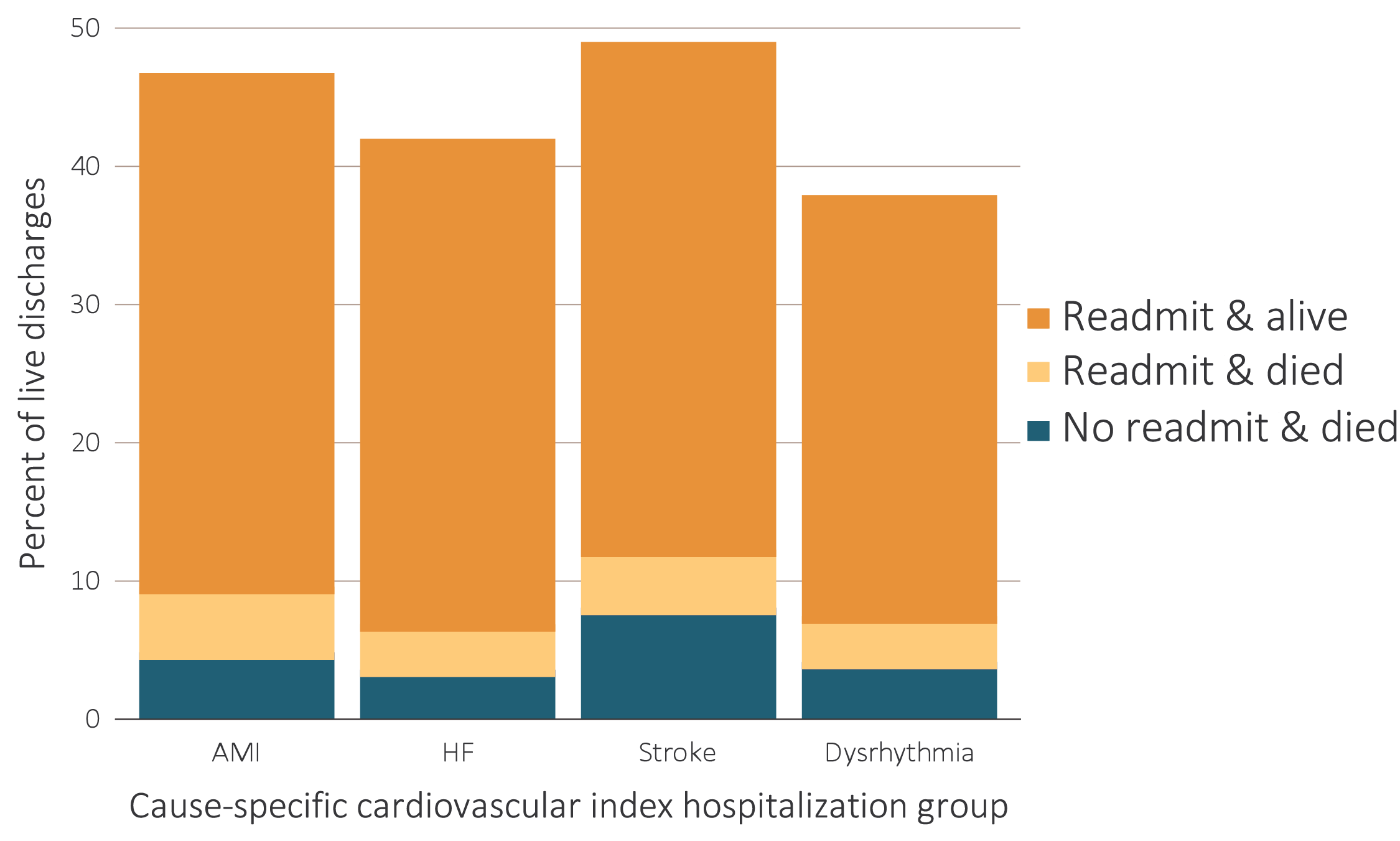 Data Source: Special analyses, USRDS ESRD Database. Period prevalent hemodialysis patients, all ages, 2016, unadjusted. Includes live hospital discharges from January 1 to December 1, 2016. Cause-specific hospitalizations are defined by principal ICD-10-CM codes. See Vol. 2, ESRD Analytical Methods for principal ICD-10-CM diagnosis codes included in each cause of hospitalization category. Abbreviations: AMI, acute myocardial infarction; HF, heart failure; readmit, readmission.
2018 Annual Data Report  Volume 2 ESRD, Chapter 4
23
vol 2 Figure 4.14 Unadjusted ED visit rates for ESRD patients, by treatment modality, 2007-2016
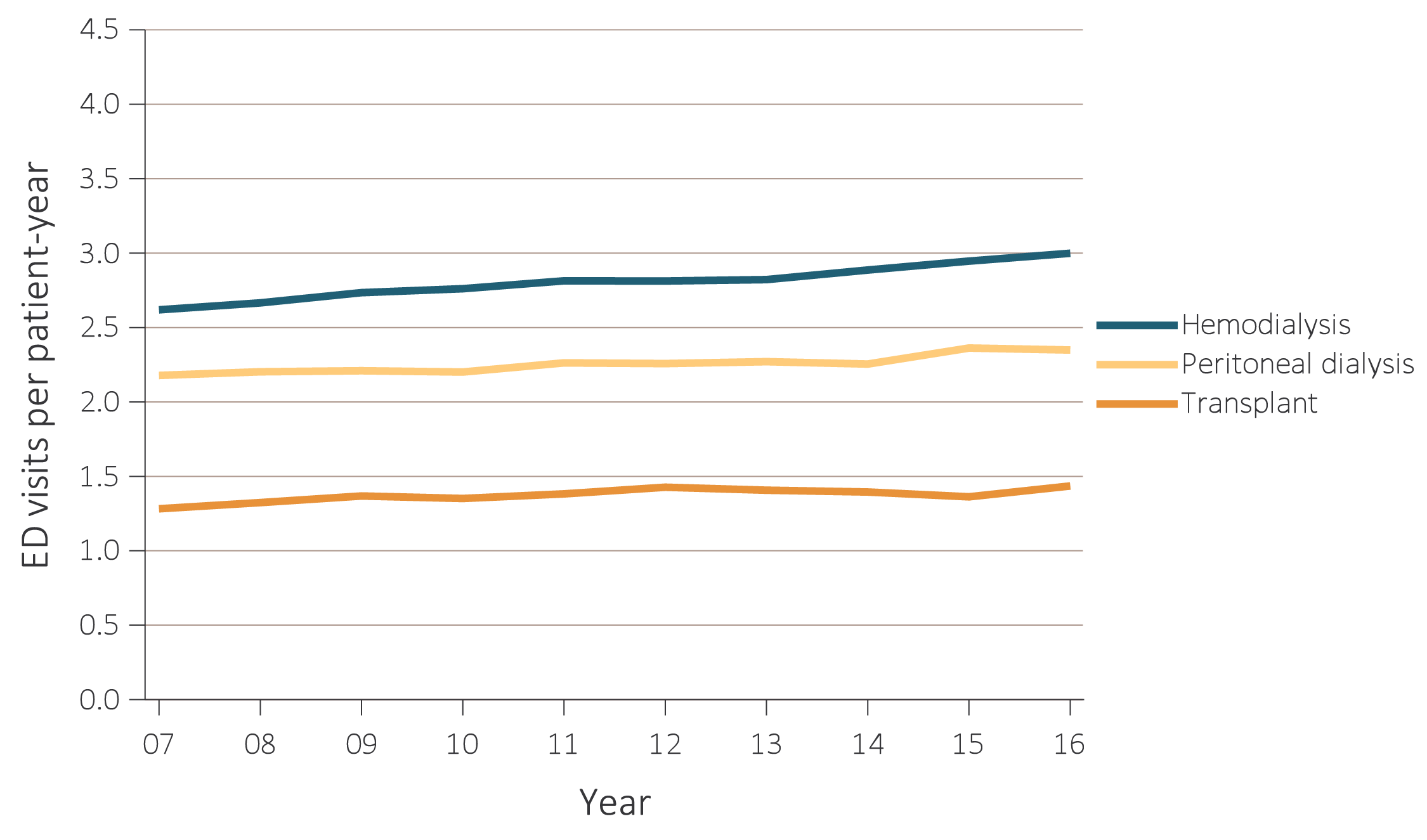 Data Source: Special analyses, USRDS ESRD Database. Abbreviations: ED, emergency department; ESRD, end-stage renal disease.
2018 Annual Data Report  Volume 2 ESRD, Chapter 4
24
vol 2 Figure 4.15 Unadjusted ED visit rates for ESRD patients, by age group and treatment modality, 2007-2016
(a) All ESRD
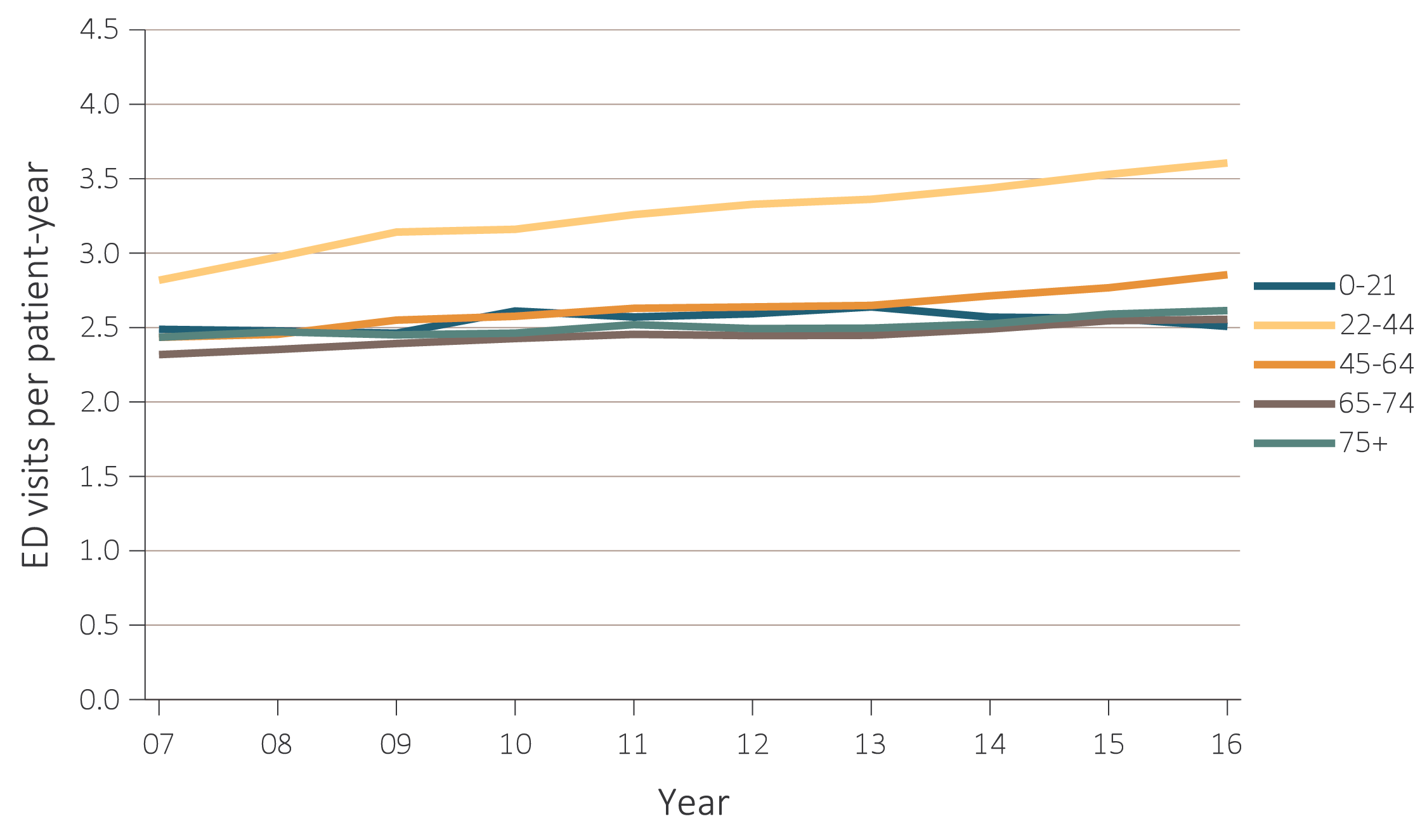 Data Source: Special analyses, USRDS ESRD Database. Abbreviations: ED, emergency department; ESRD, end-stage renal disease; HD, hemodialysis; PD, peritoneal dialysis.
2018 Annual Data Report  Volume 2 ESRD, Chapter 4
25
vol 2 Figure 4.15 Unadjusted ED visit rates for ESRD patients, by age group and treatment modality, 2007-2016
(b) Hemodialysis
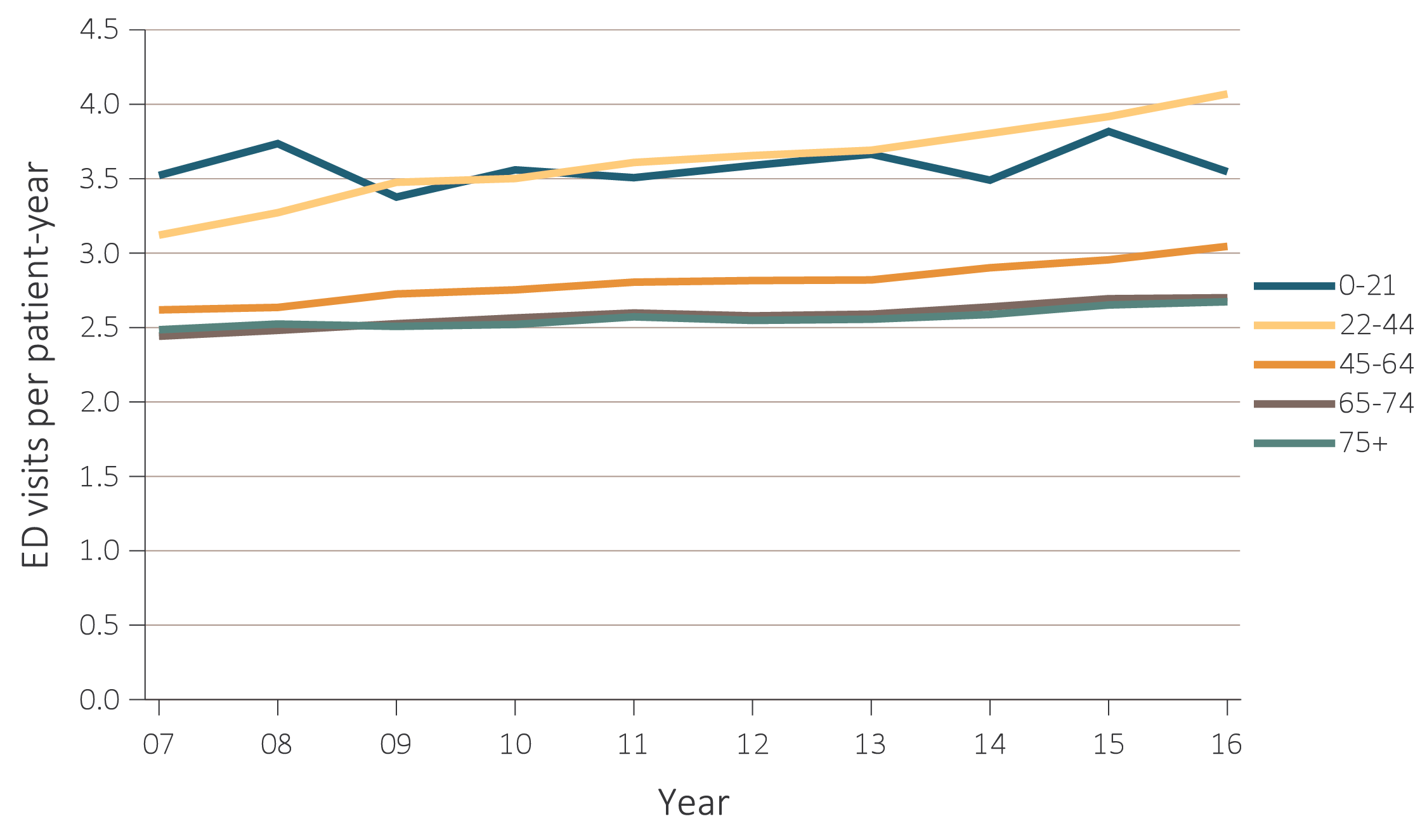 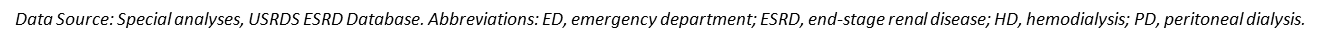 2018 Annual Data Report  Volume 2 ESRD, Chapter 4
26
vol 2 Figure 4.15 Unadjusted ED visit rates for ESRD patients, by age group and treatment modality, 2007-2016
(c) Peritoneal dialysis
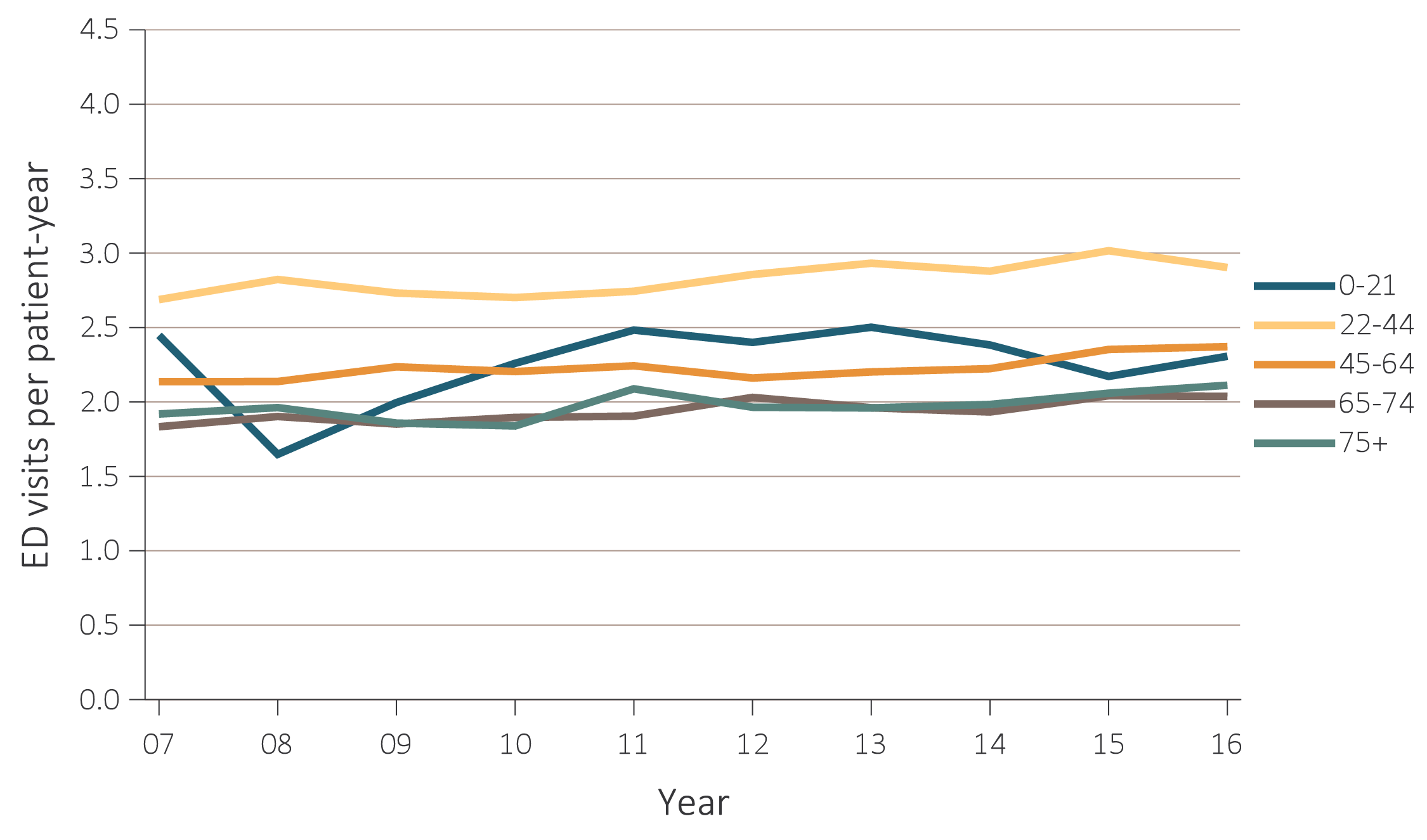 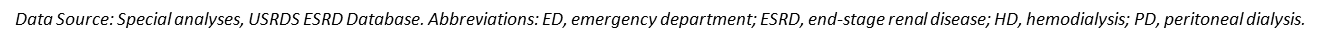 2018 Annual Data Report  Volume 2 ESRD, Chapter 4
27
vol 2 Figure 4.15 Unadjusted ED visit rates for ESRD patients, by age group and treatment modality, 2007-2016
(d) Transplant
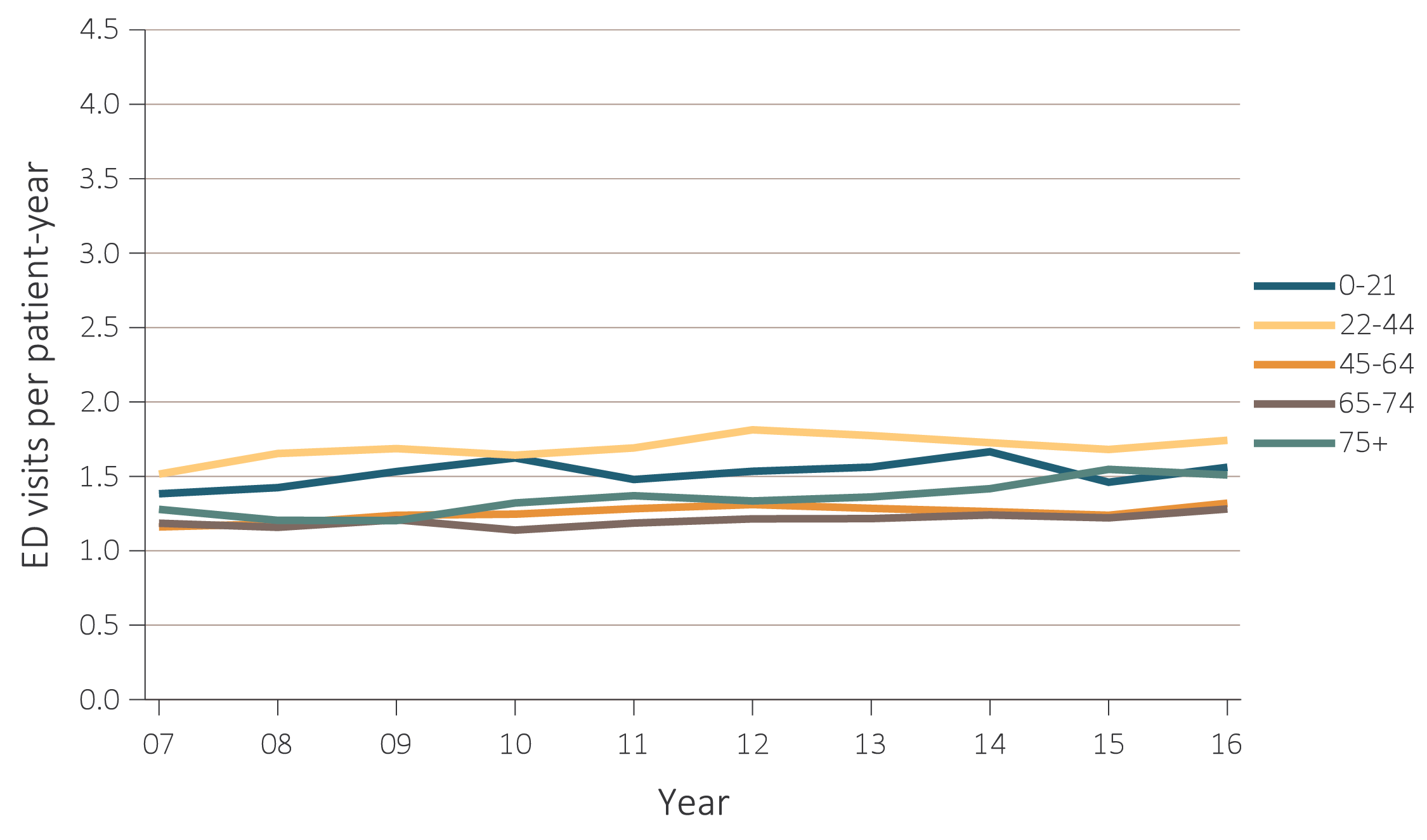 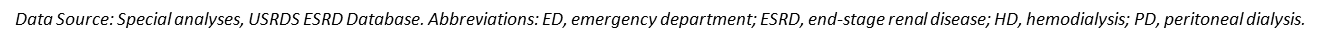 2018 Annual Data Report  Volume 2 ESRD, Chapter 4
28
vol 2 Figure 4.16 Map of the ED visit rates of ESRD, by Health Service Area, in the U.S. population, 2016
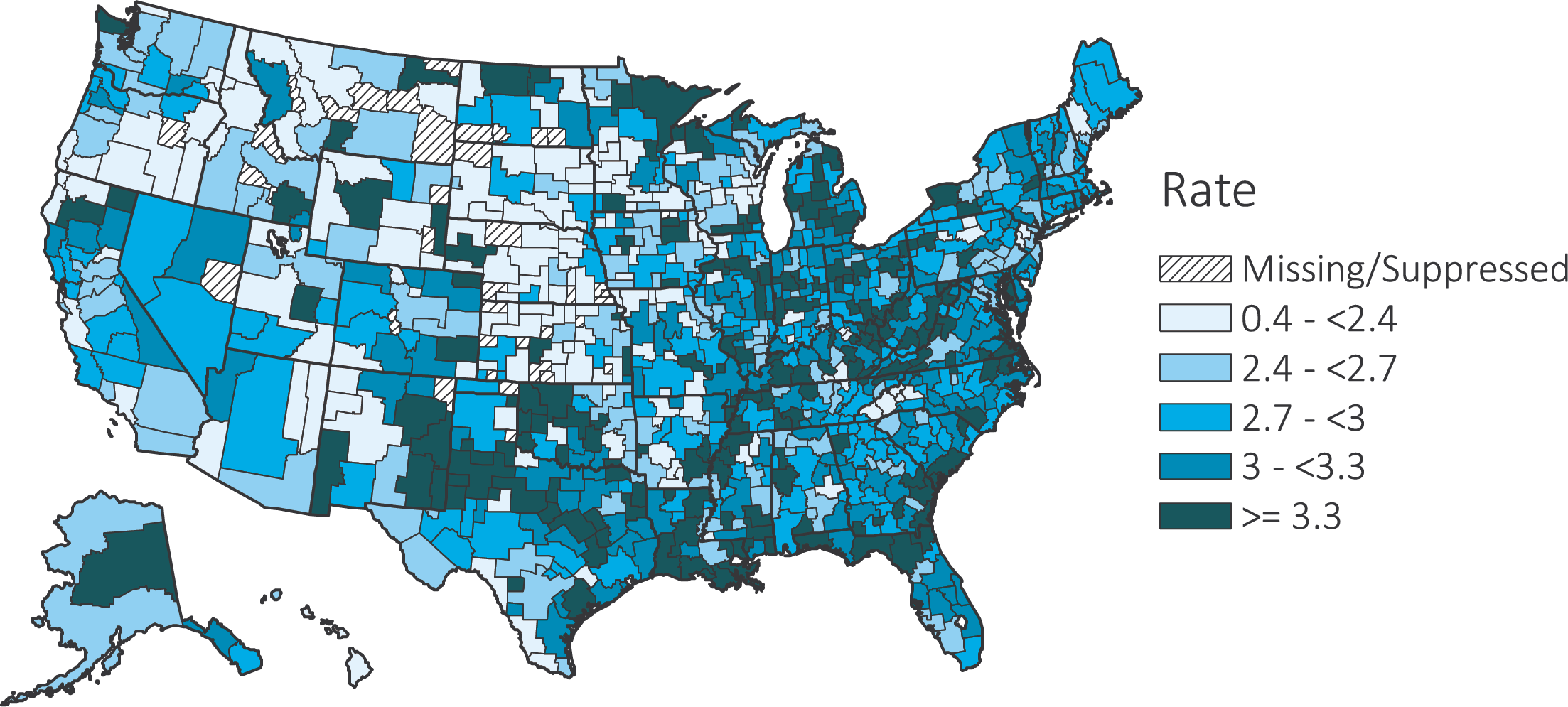 Data Source: Special analyses, USRDS ESRD Database. Abbreviations: ED, emergency department; ESRD, end-stage renal disease.
2018 Annual Data Report  Volume 2 ESRD, Chapter 4
29
vol 2 Figure 4.17 Unadjusted observation stay rates for ESRD patients, by treatment modality, 2007-2016
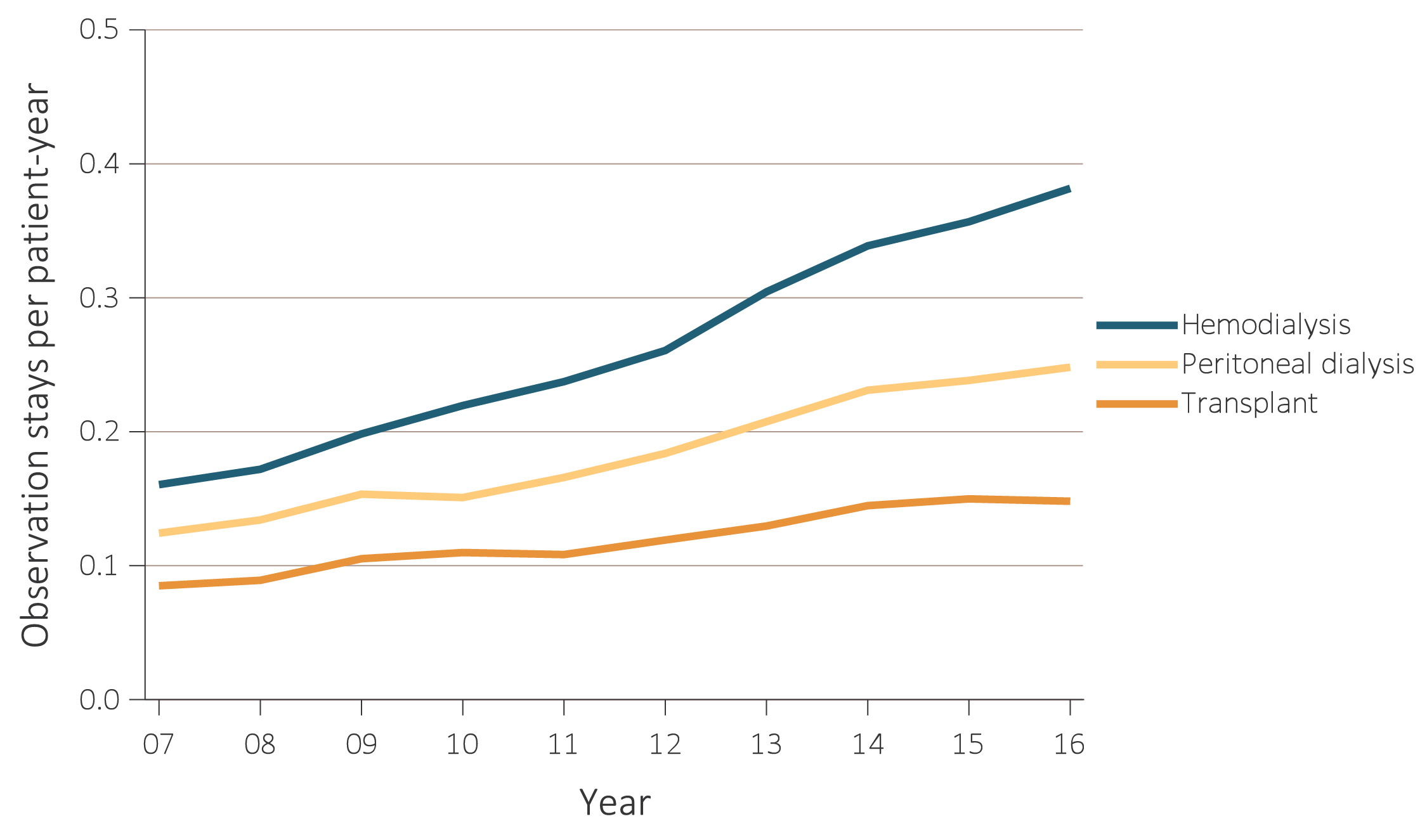 Data Source: Special analyses, USRDS ESRD Database. Abbreviation: ESRD, end-stage renal disease.
2018 Annual Data Report  Volume 2 ESRD, Chapter 4
30
vol 2 Figure 4.18 Map of unadjusted observation stay rates of ESRD, by Health Service Area, in the U.S. population, 2016
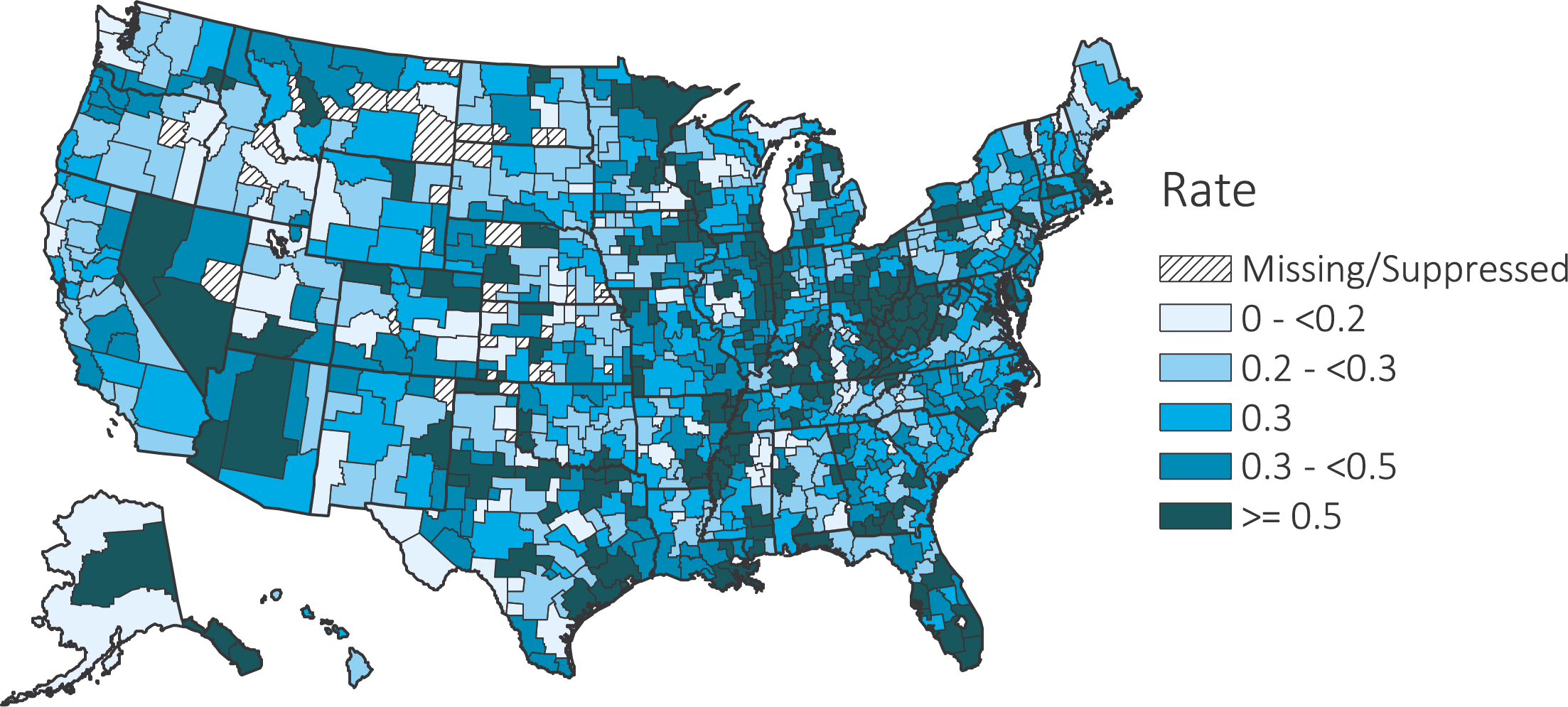 Data Source: Special analyses, USRDS ESRD Database. Abbreviation: ESRD, end-stage renal disease.
2018 Annual Data Report  Volume 2 ESRD, Chapter 4
31
vol 2 Table 4.2 Top Ten Most Common Principal Diagnosis Clinical Classifications for Patients with ESRD, by Service Type, 2016
Data Source: Special analyses, USRDS ESRD Database. Abbreviations: ED, emergency department; ESRD, end-stage renal disease.
2018 Annual Data Report  Volume 2 ESRD, Chapter 4
32